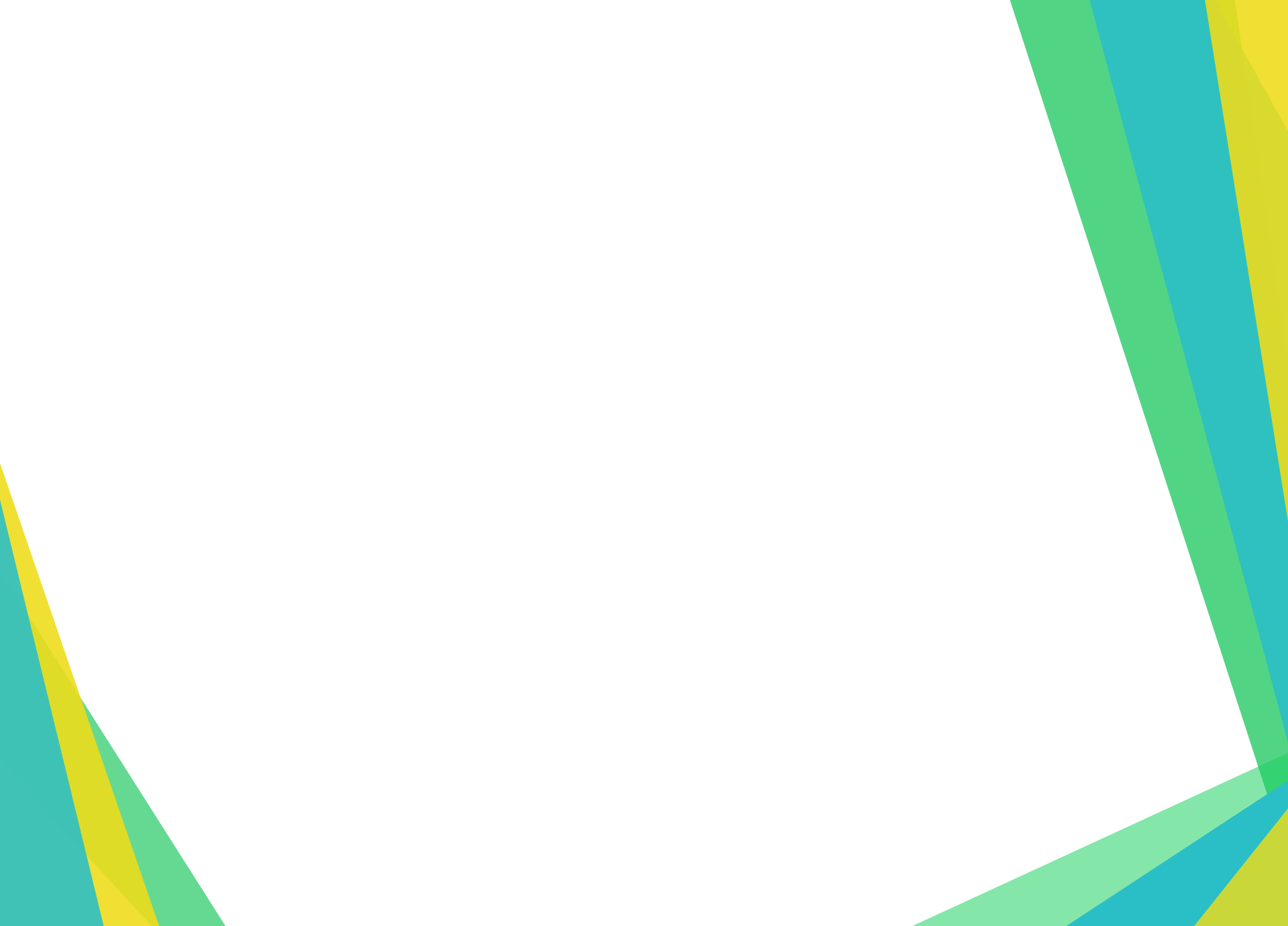 Peace is Possible
5 Powerful Action Steps
Written by Dr. Paula Fellingham
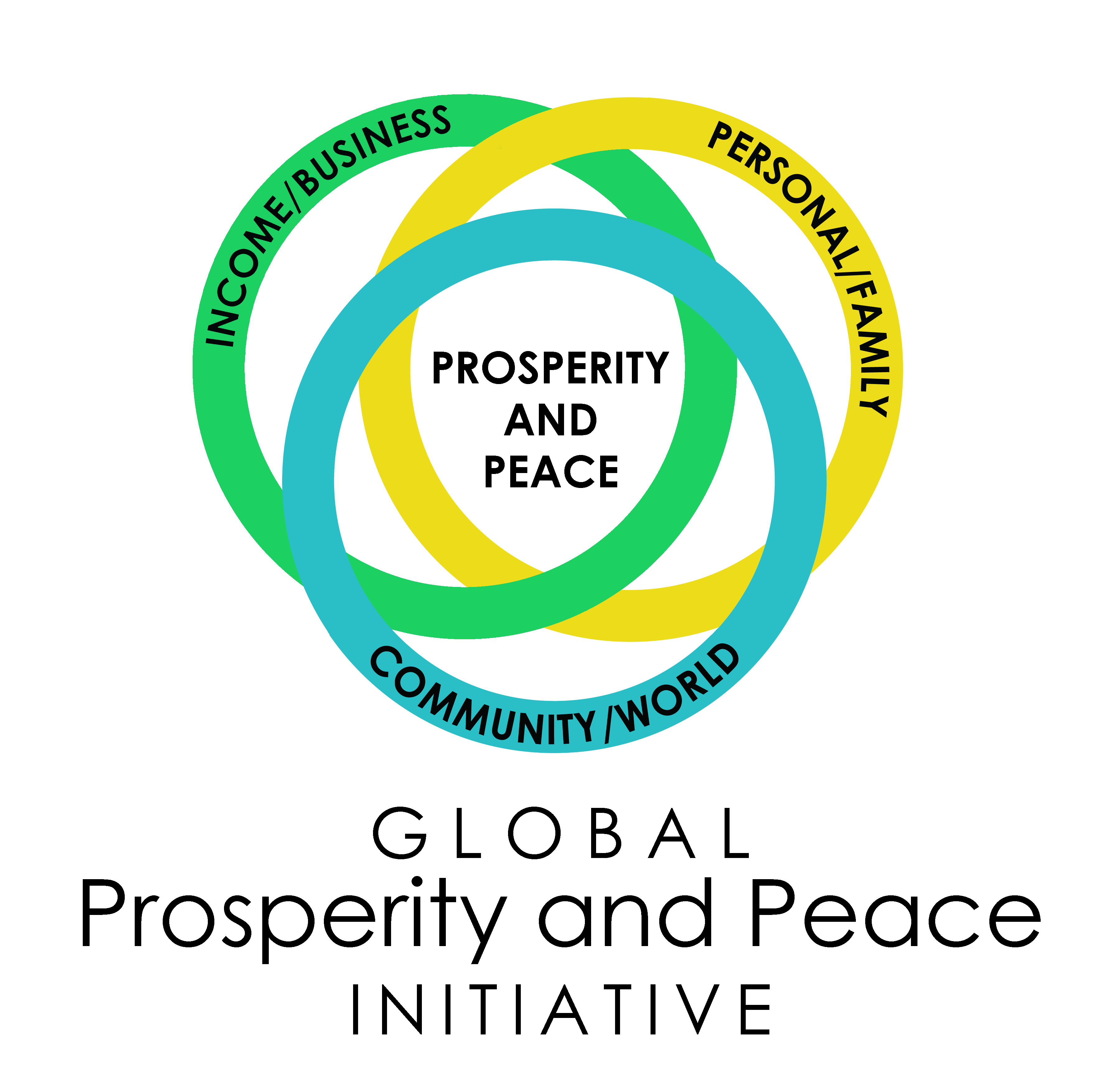 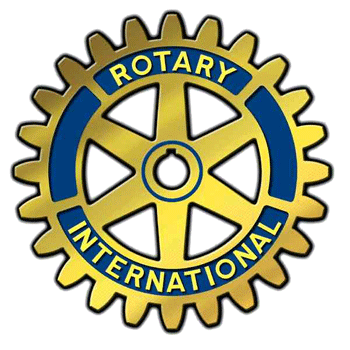 www.ProsperityandPeace.org
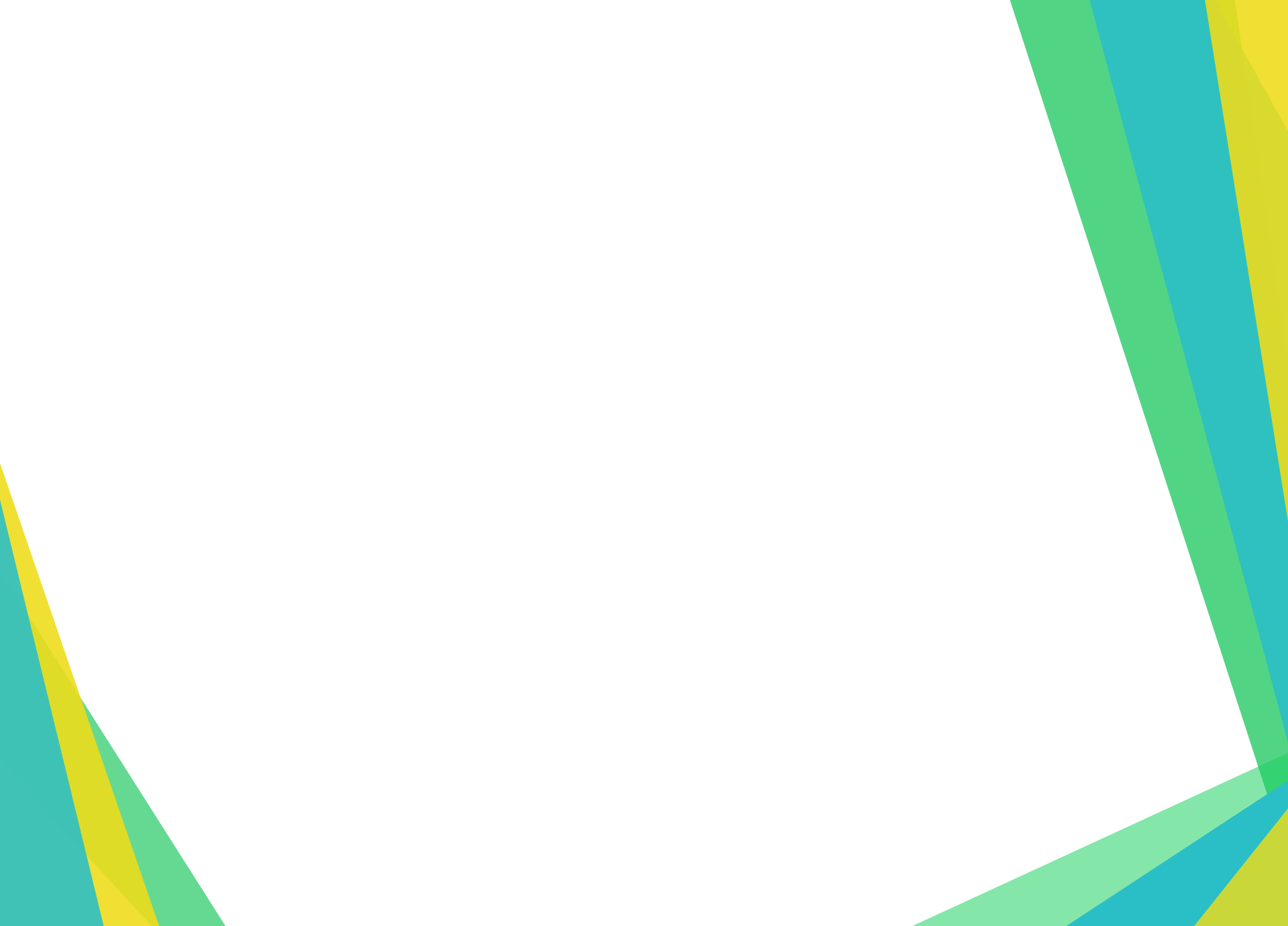 Our goal: “To increase the level of love and peace on Earth.”
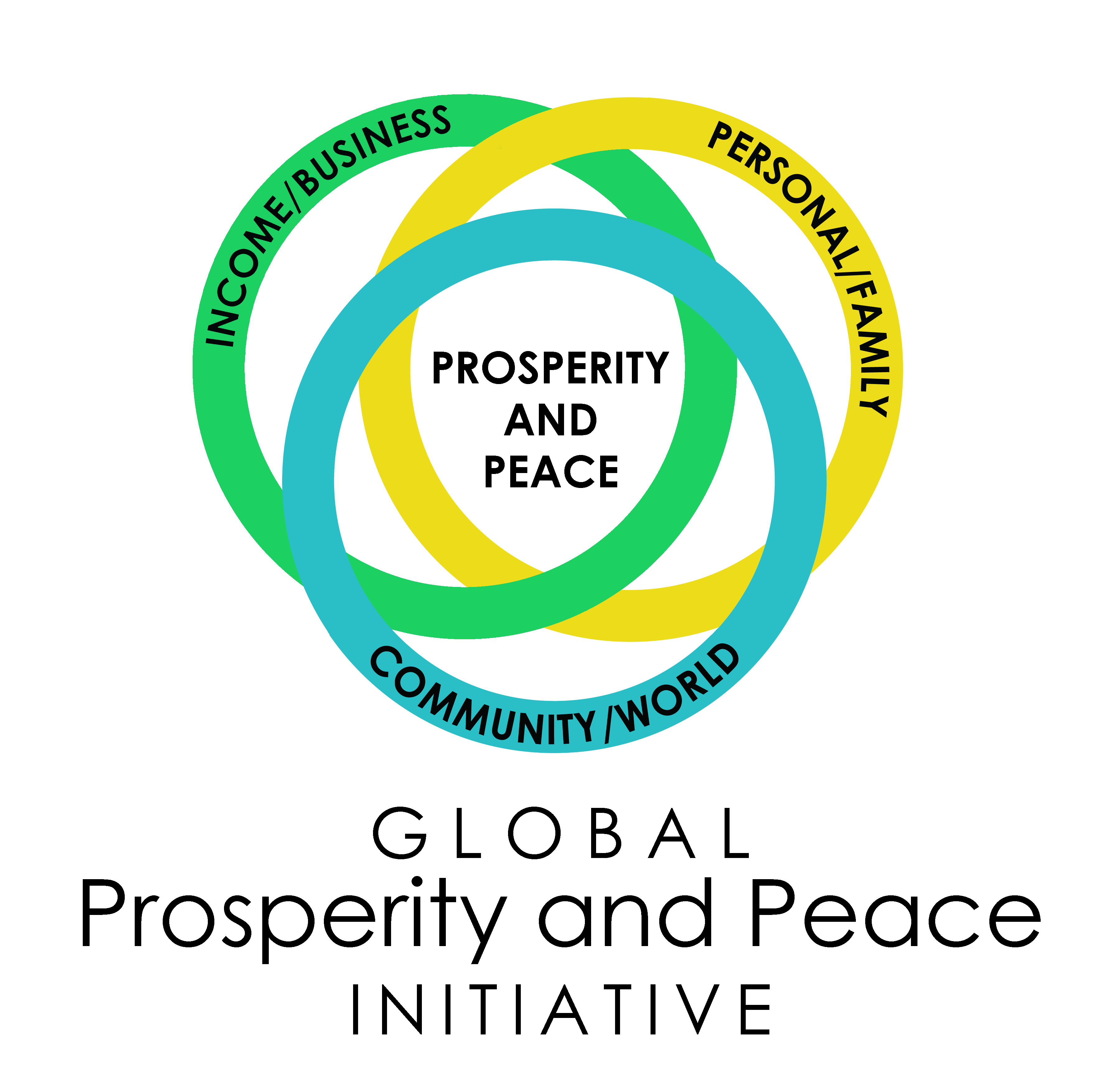 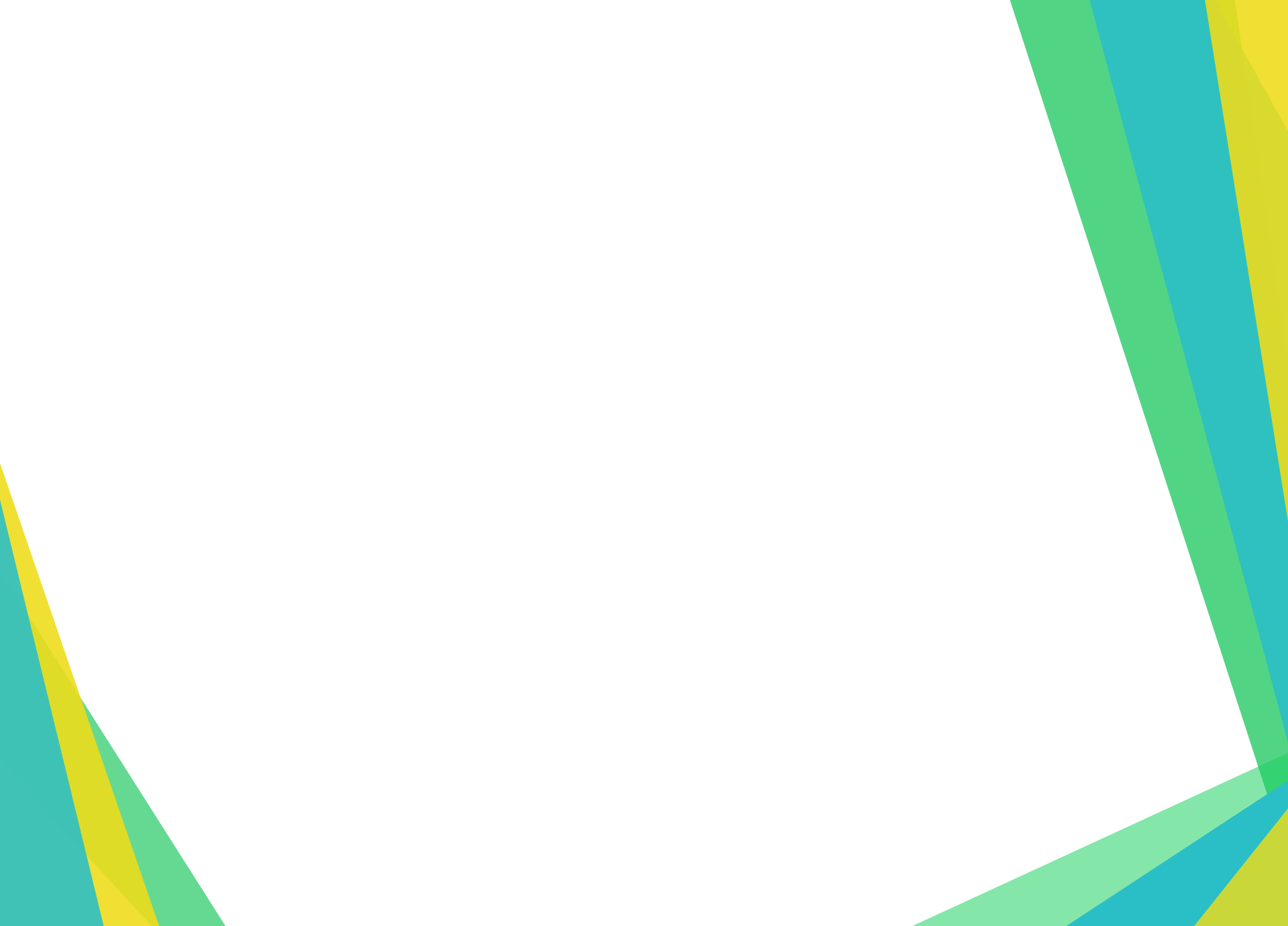 5 Powerful Action Steps1. Believe and Become2. Shift and Shine3. Eliminate Ego 4. Lighten Up and Love5. Promote Peace
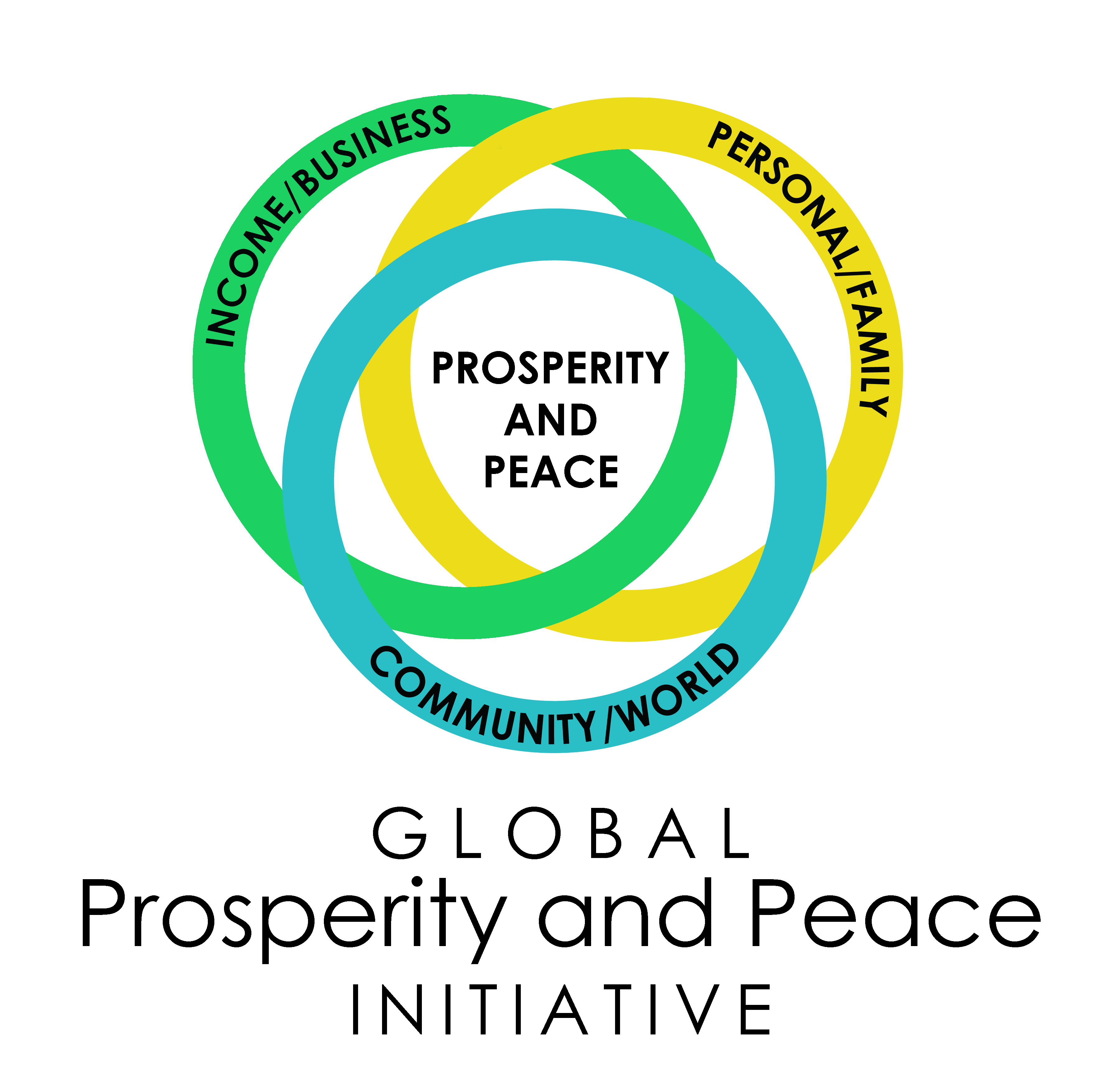 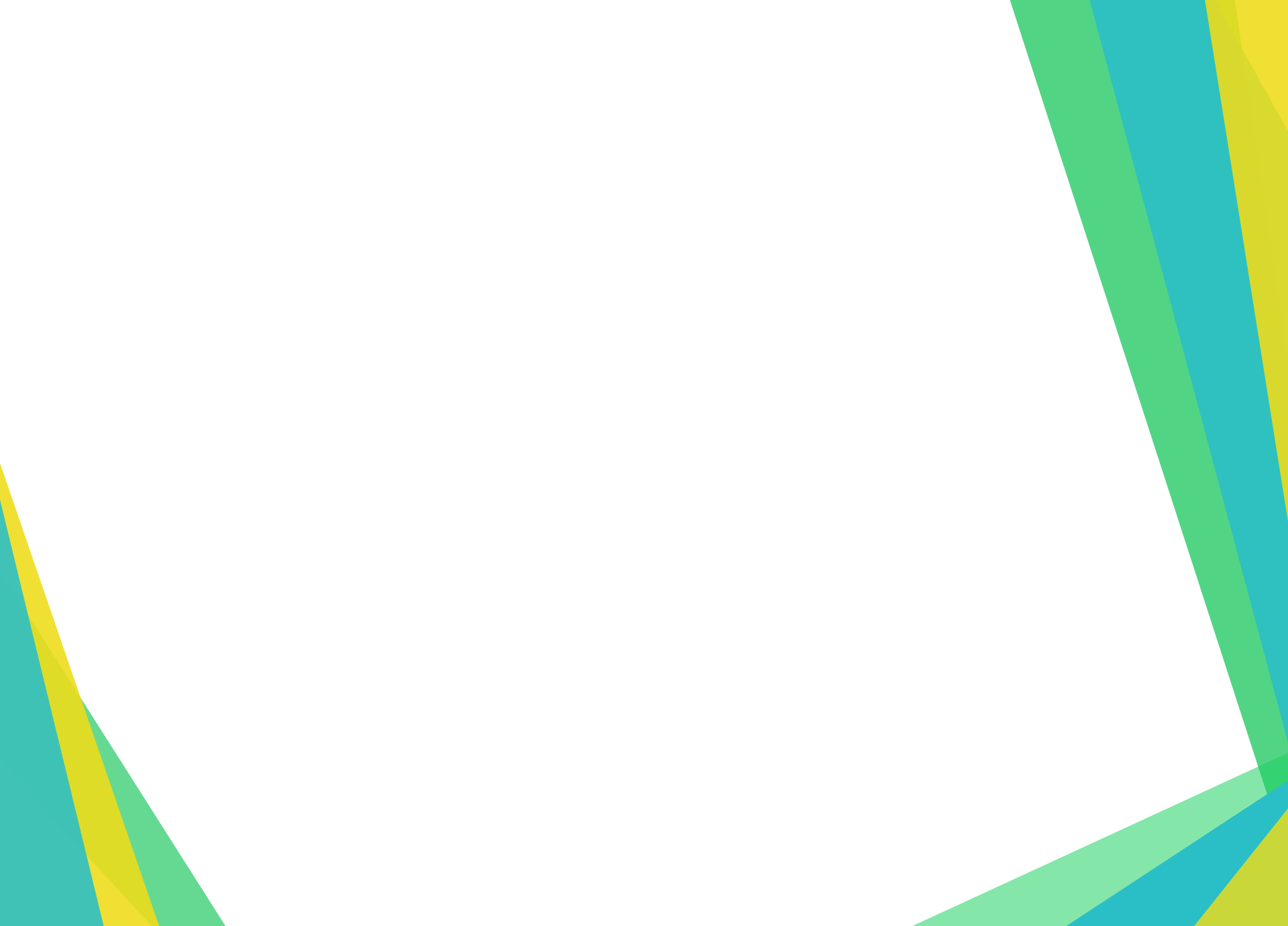 Action Step 1Believe and Become
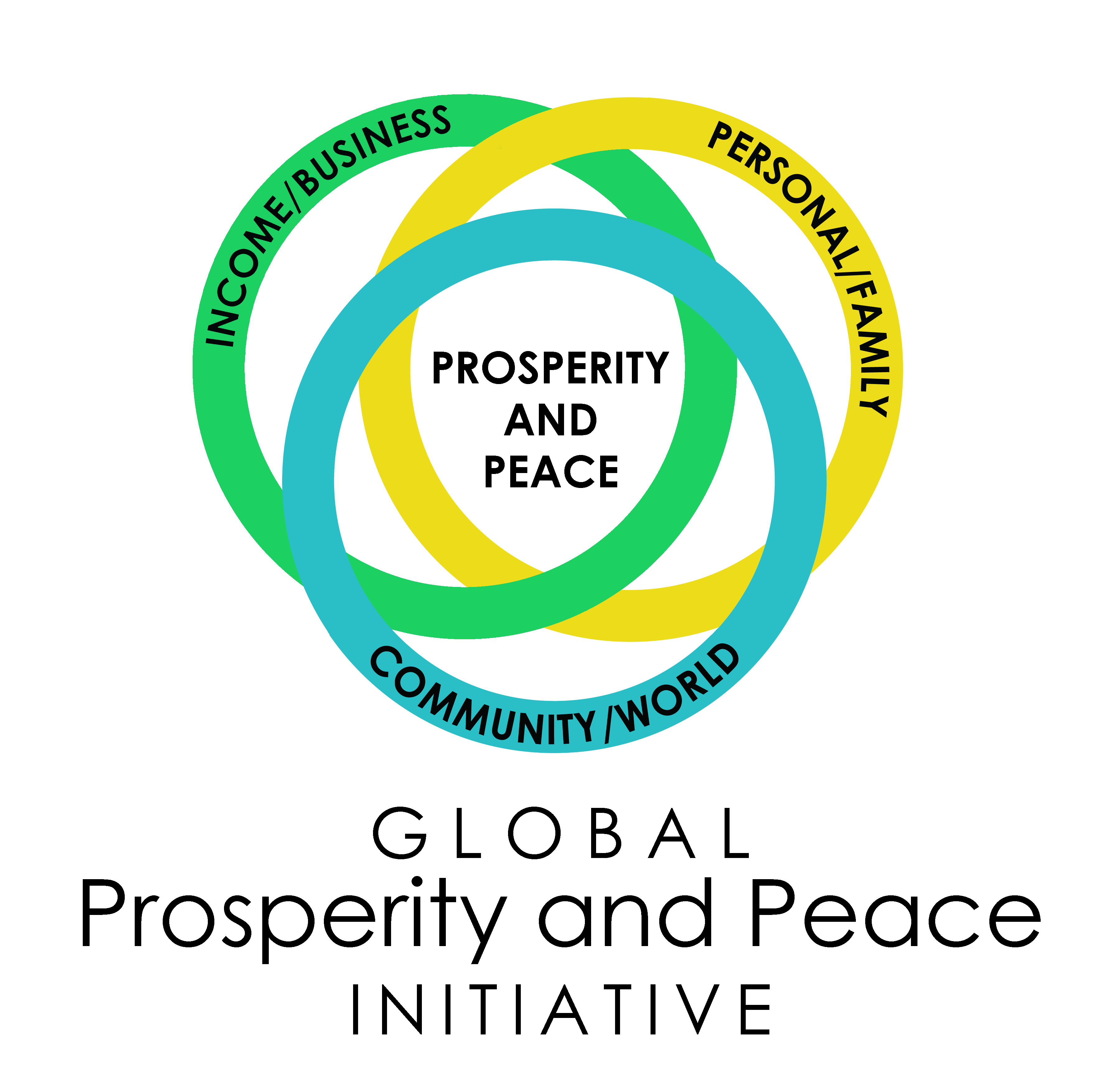 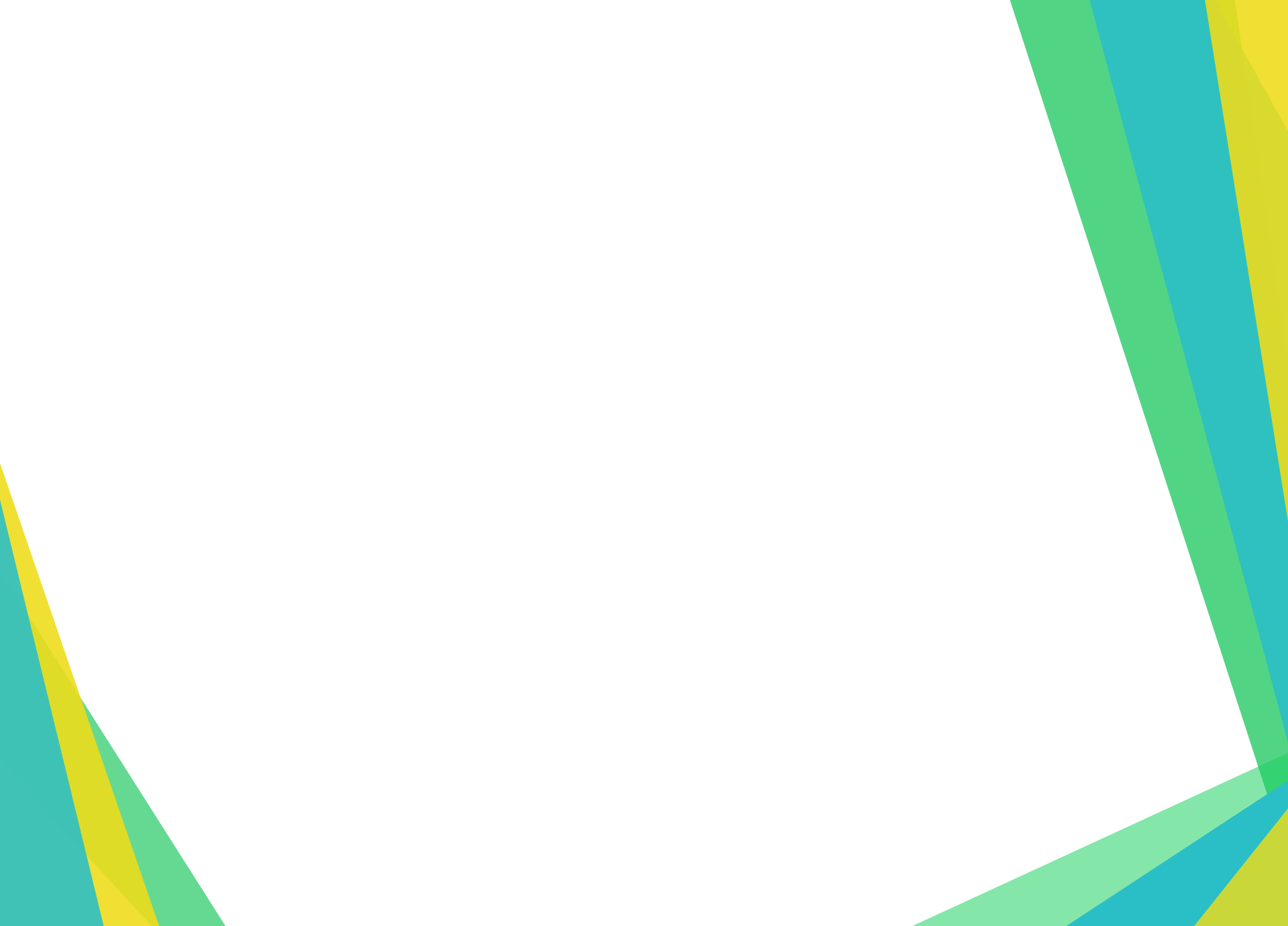 “The greatest discovery of my generation is that human beings can alter their lives by altering their beliefs.” - William James
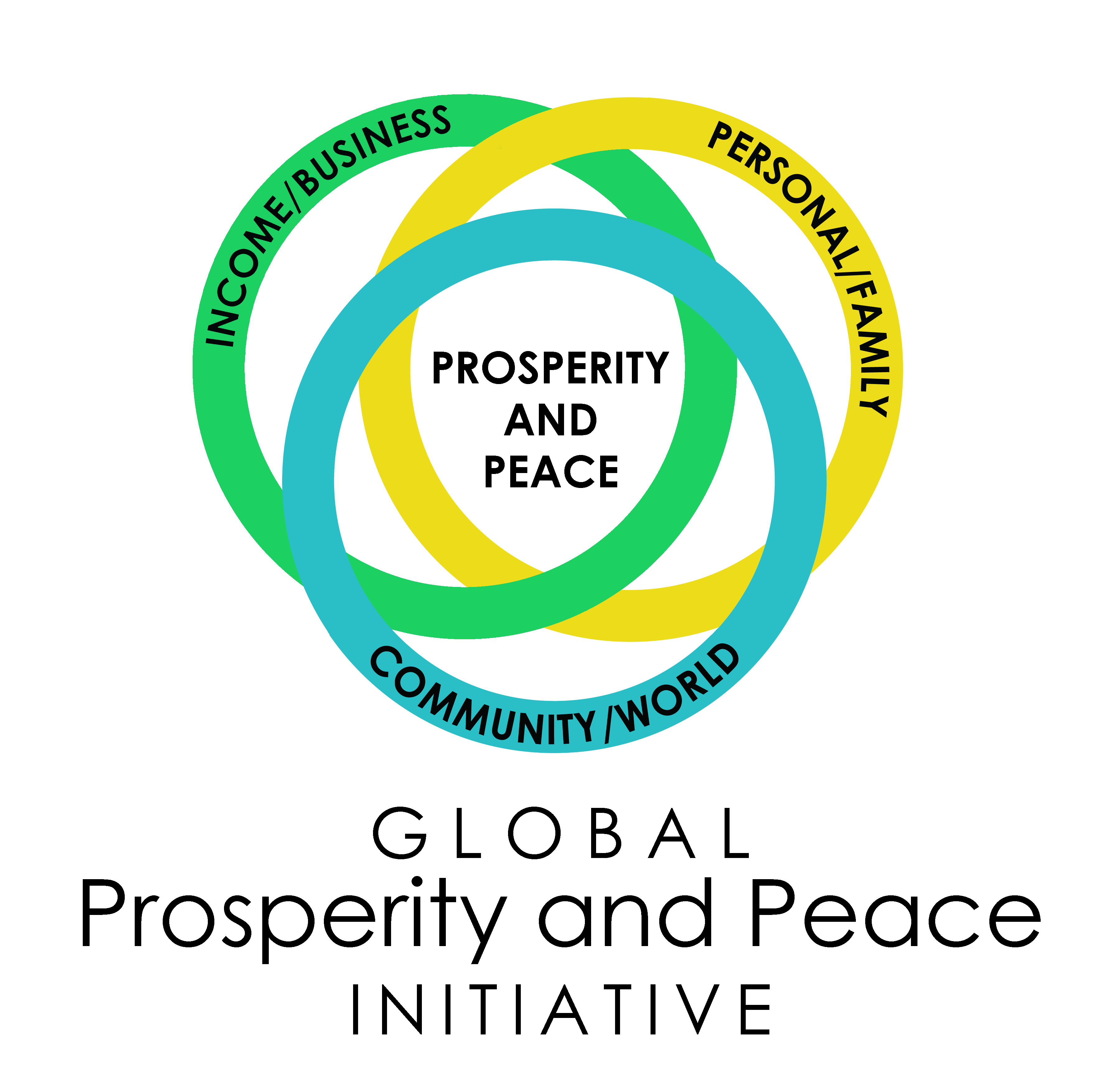 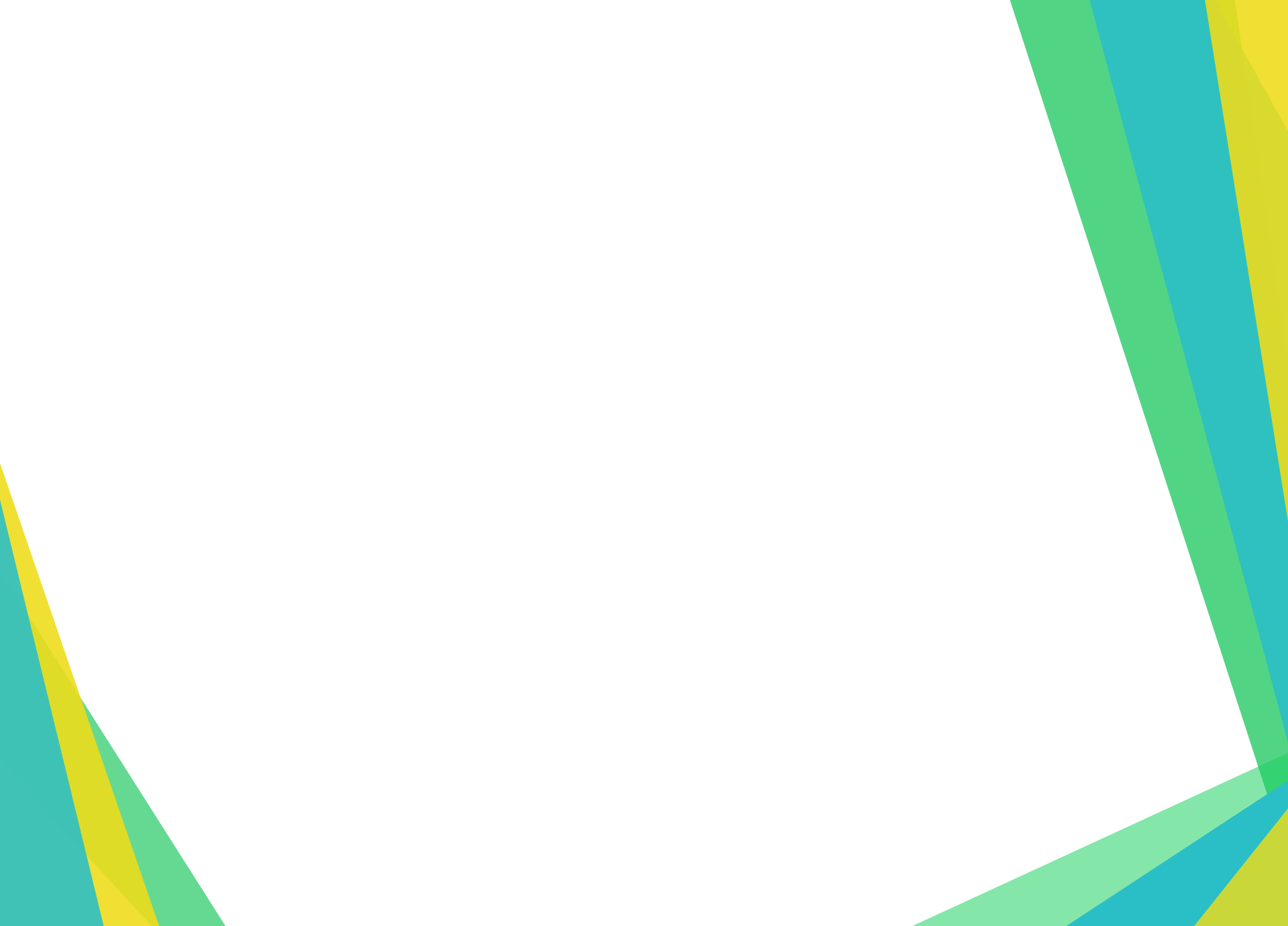 “Believe you will succeed. Believe it firmly, and you will then do what isnecessary to bring success about.”- Dale Carnegie
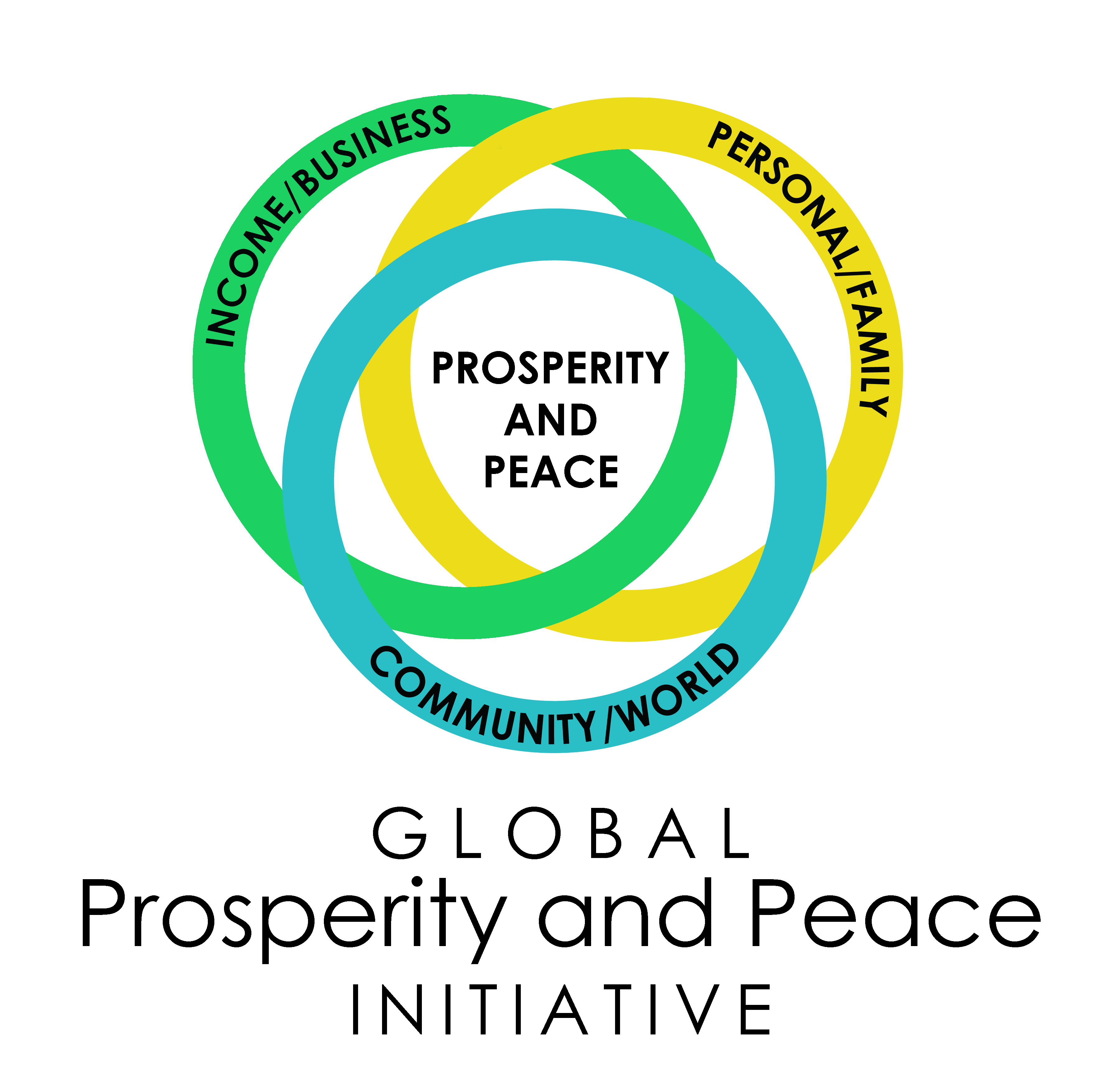 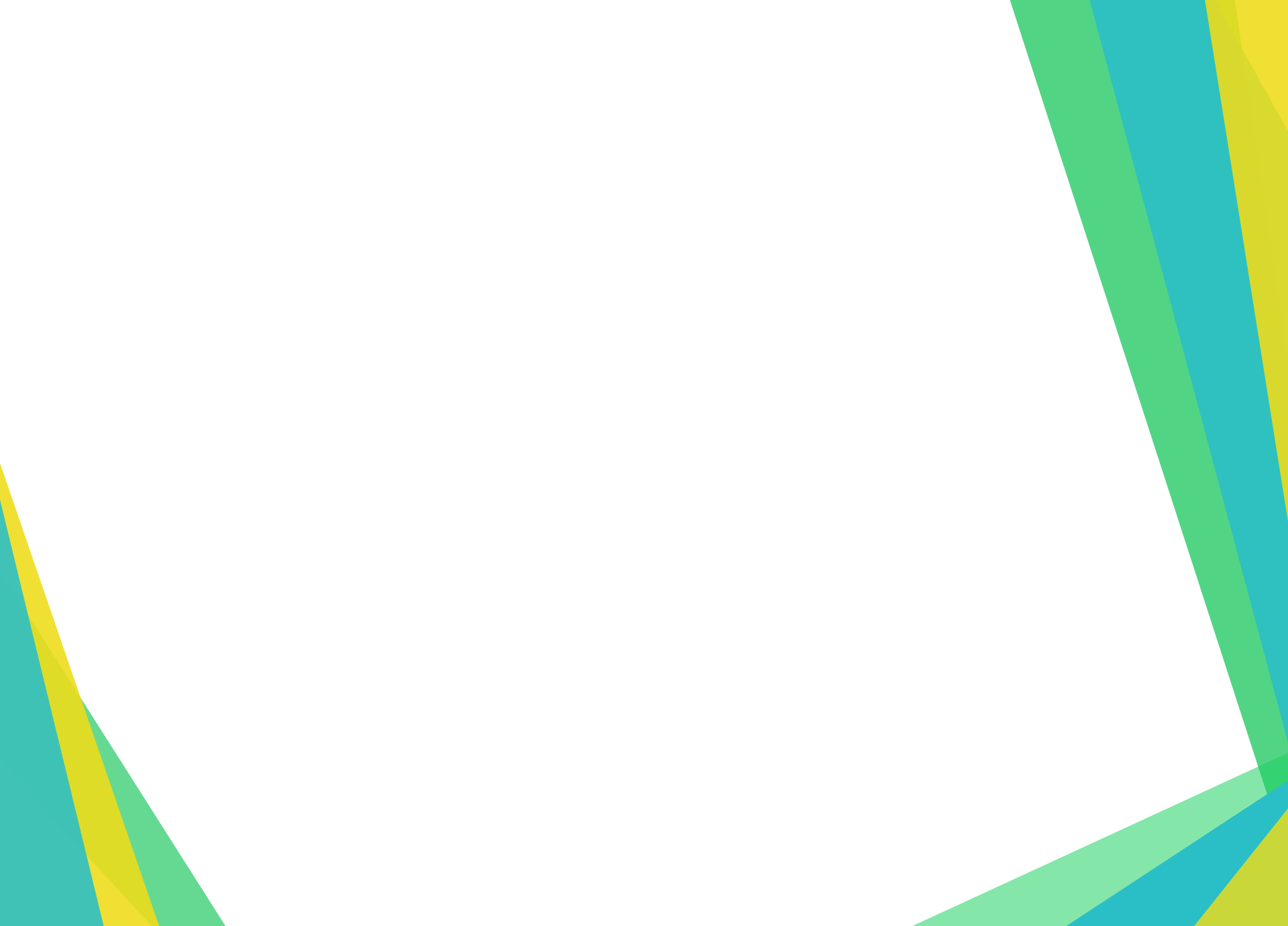 We must believe that our world can be a better place and we can be the change we wish to see in the world.
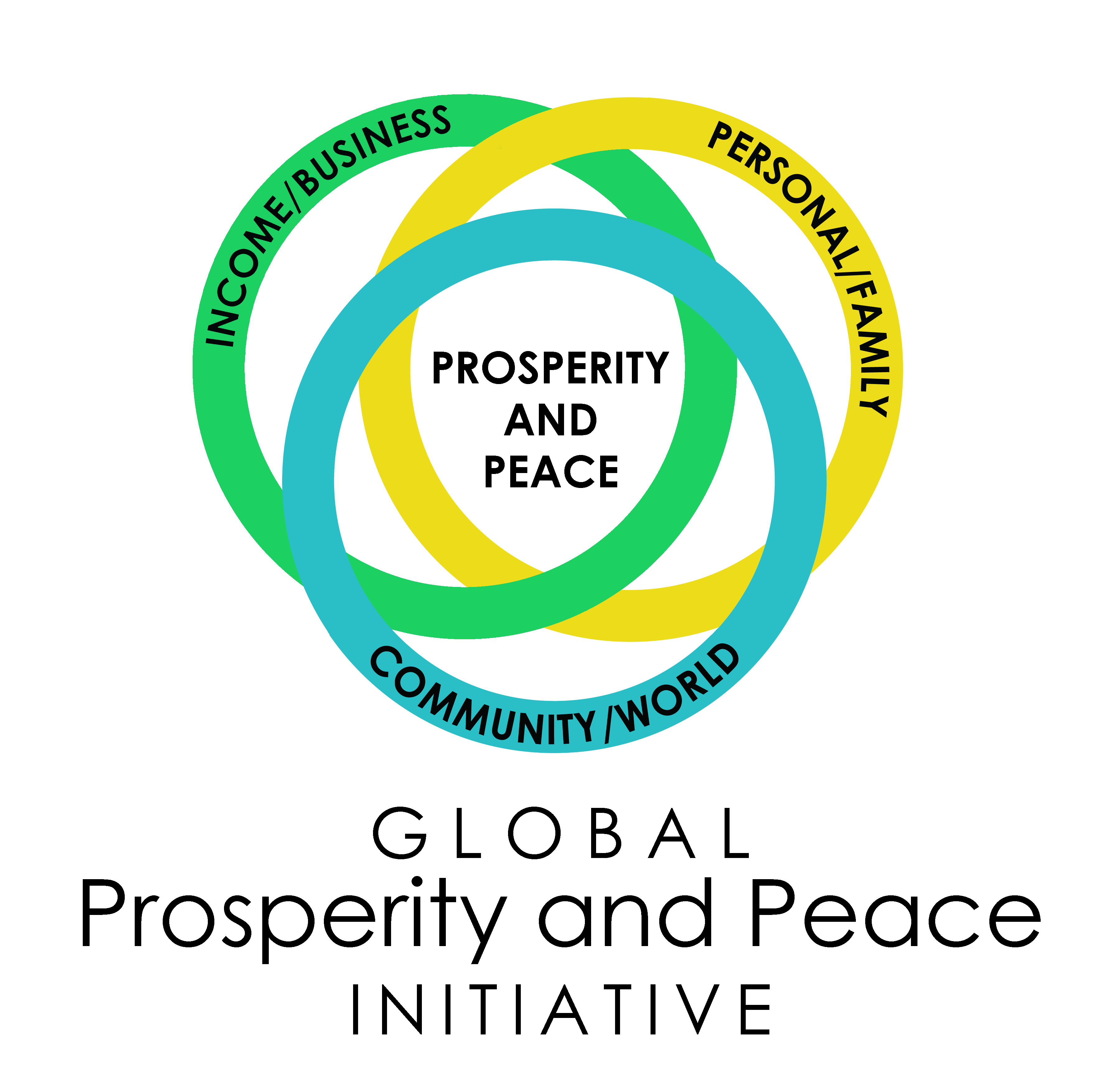 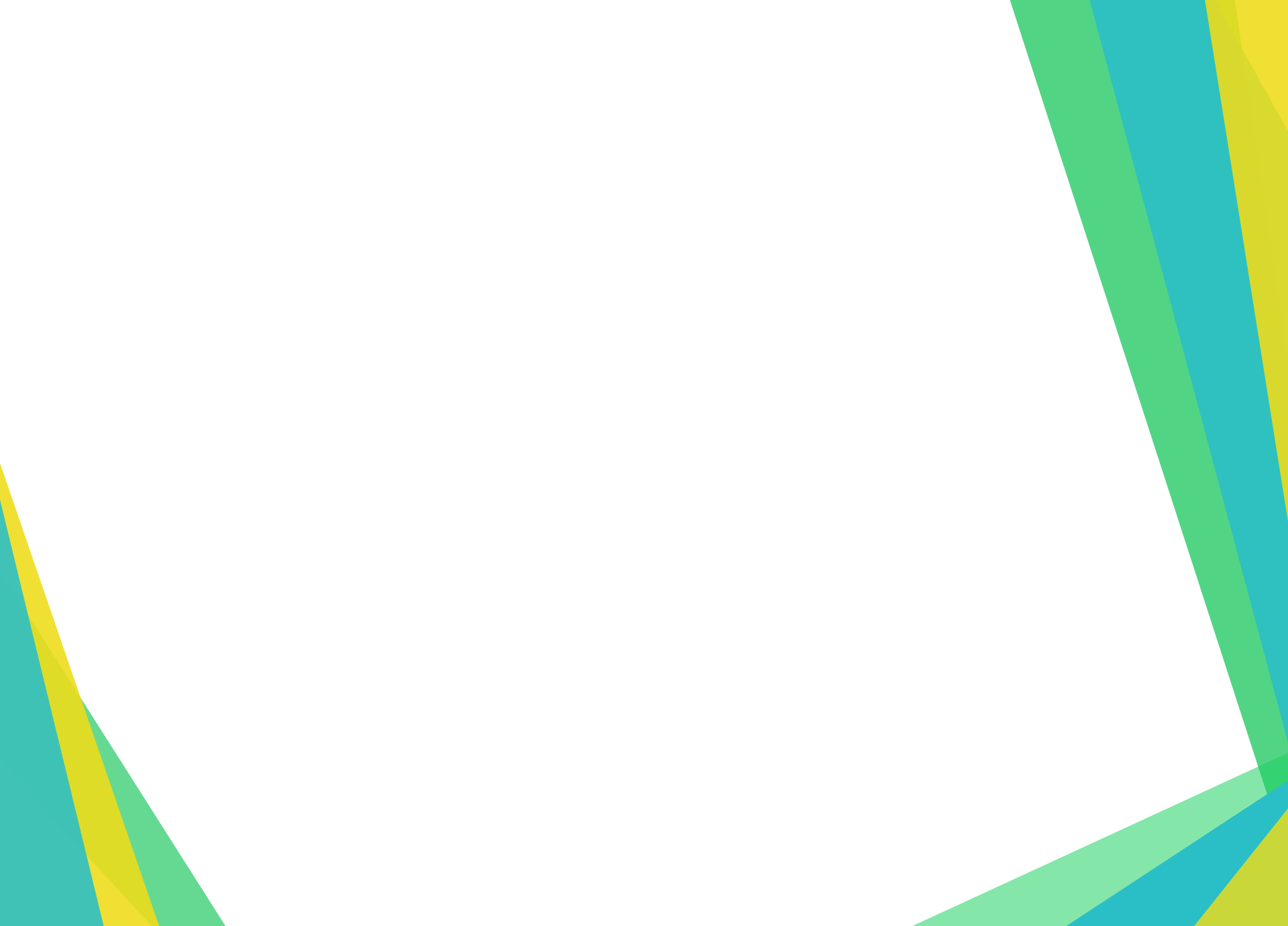 Peace begins in the heart – it’s taught in the home – and then it can spread throughout humanity.
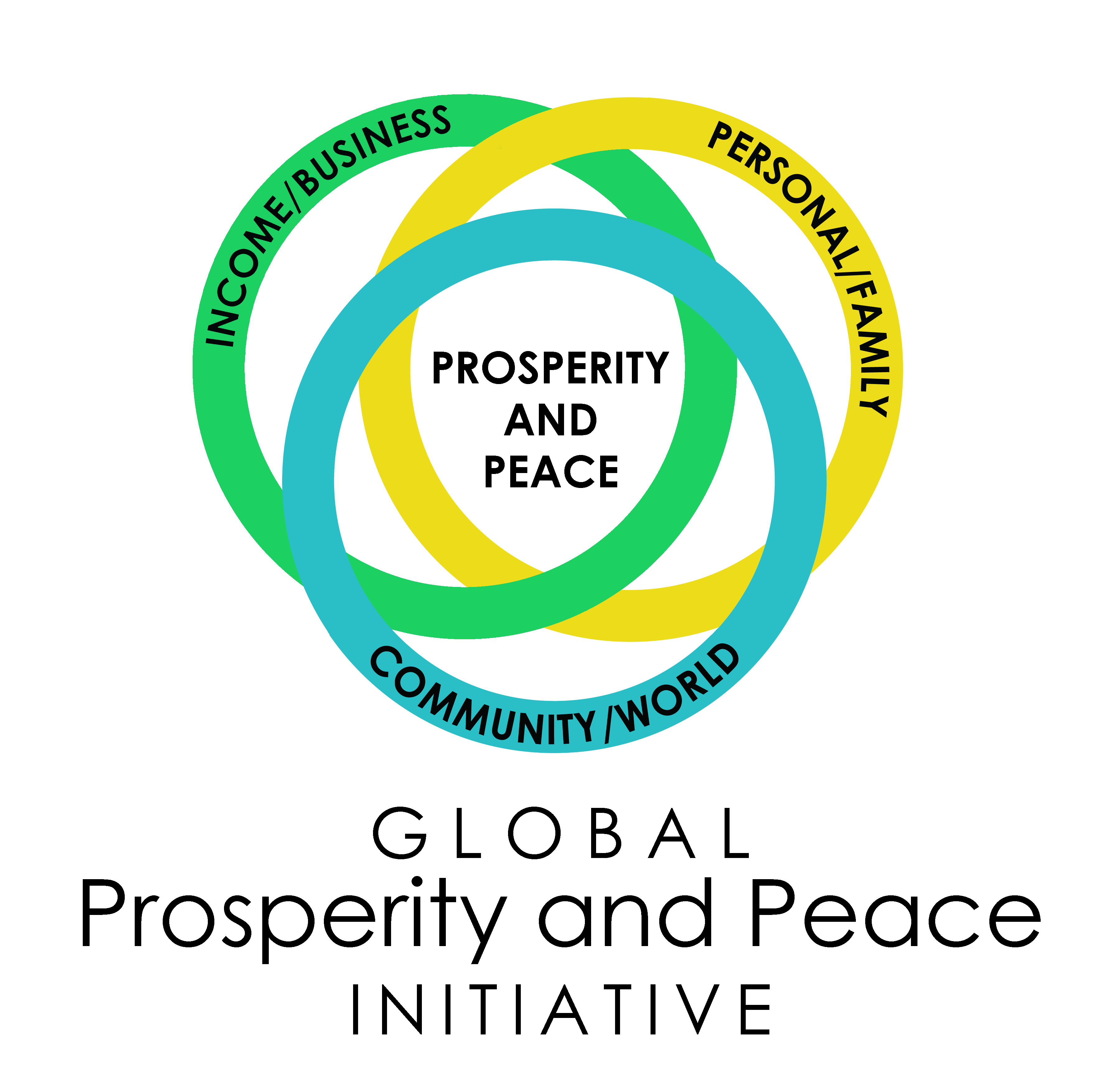 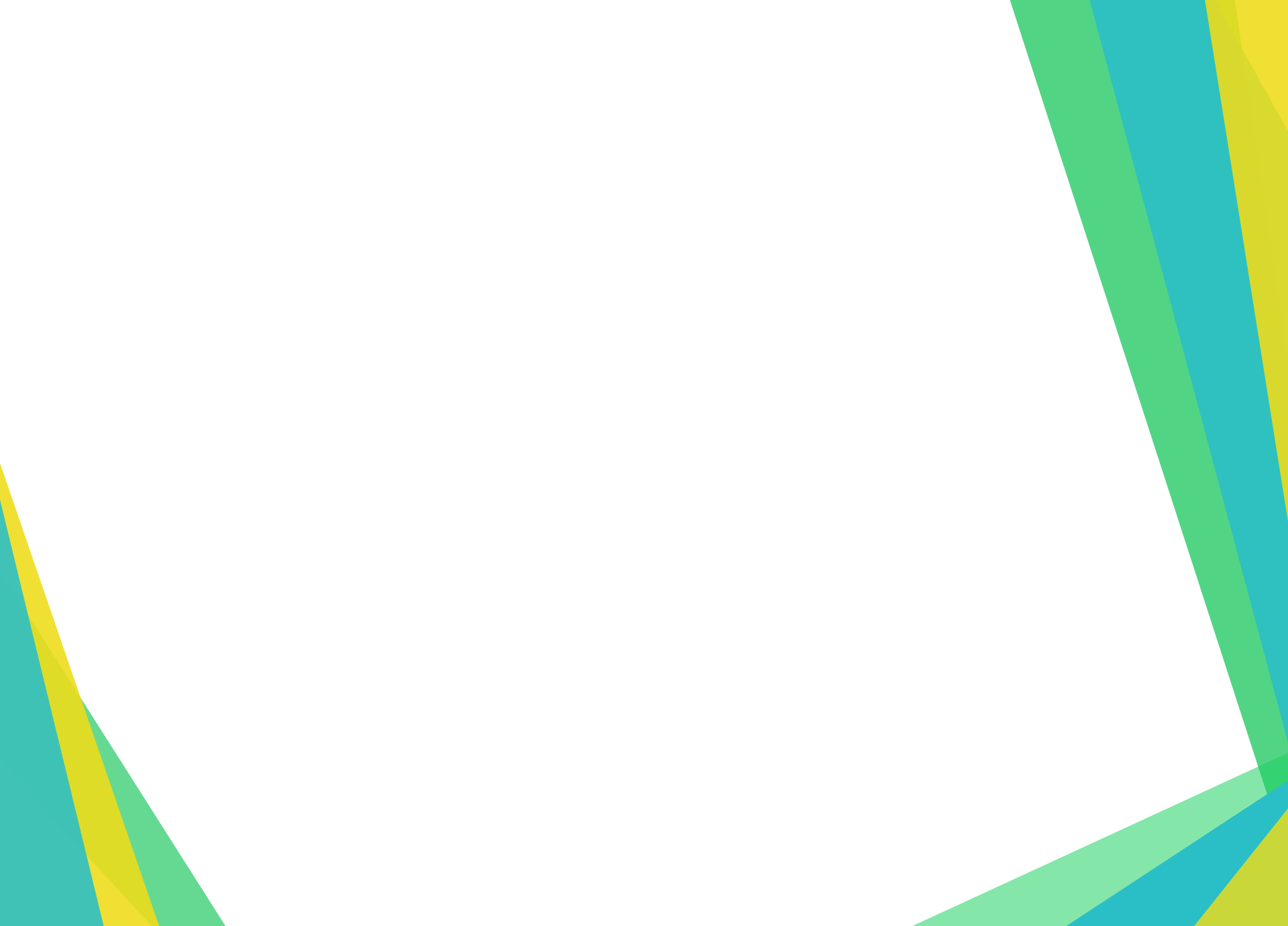 Action Step 2Shift and Shine
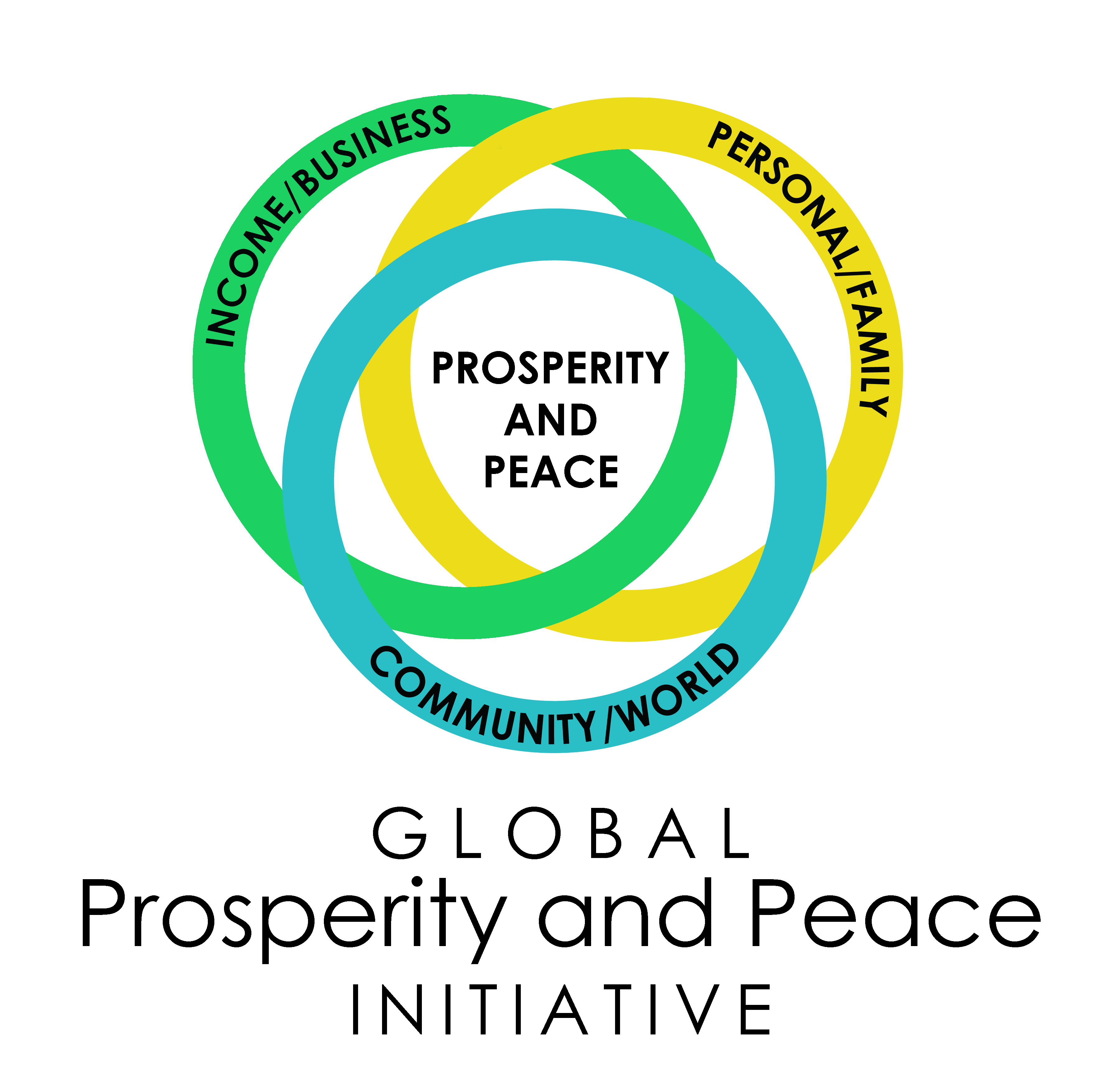 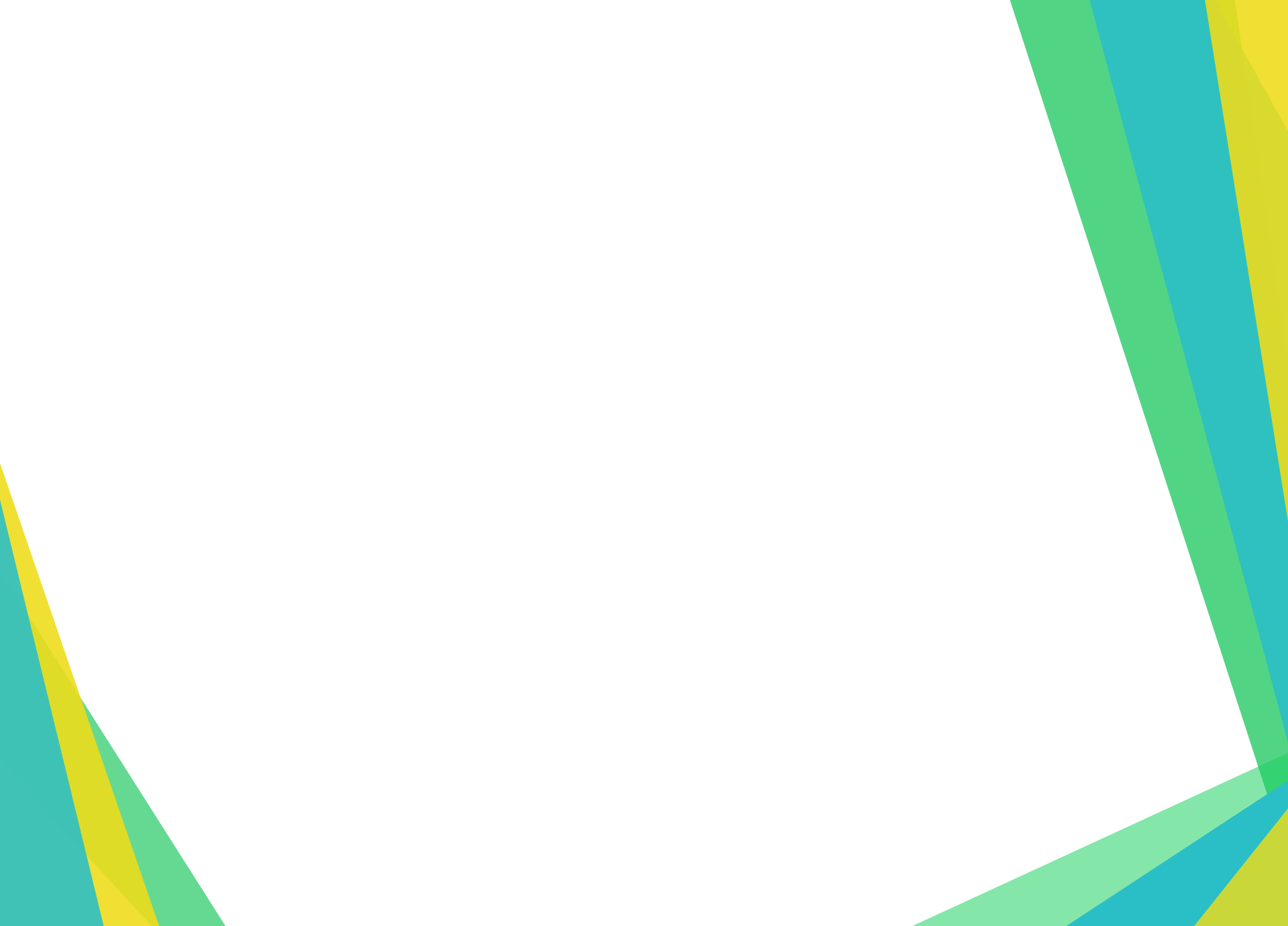 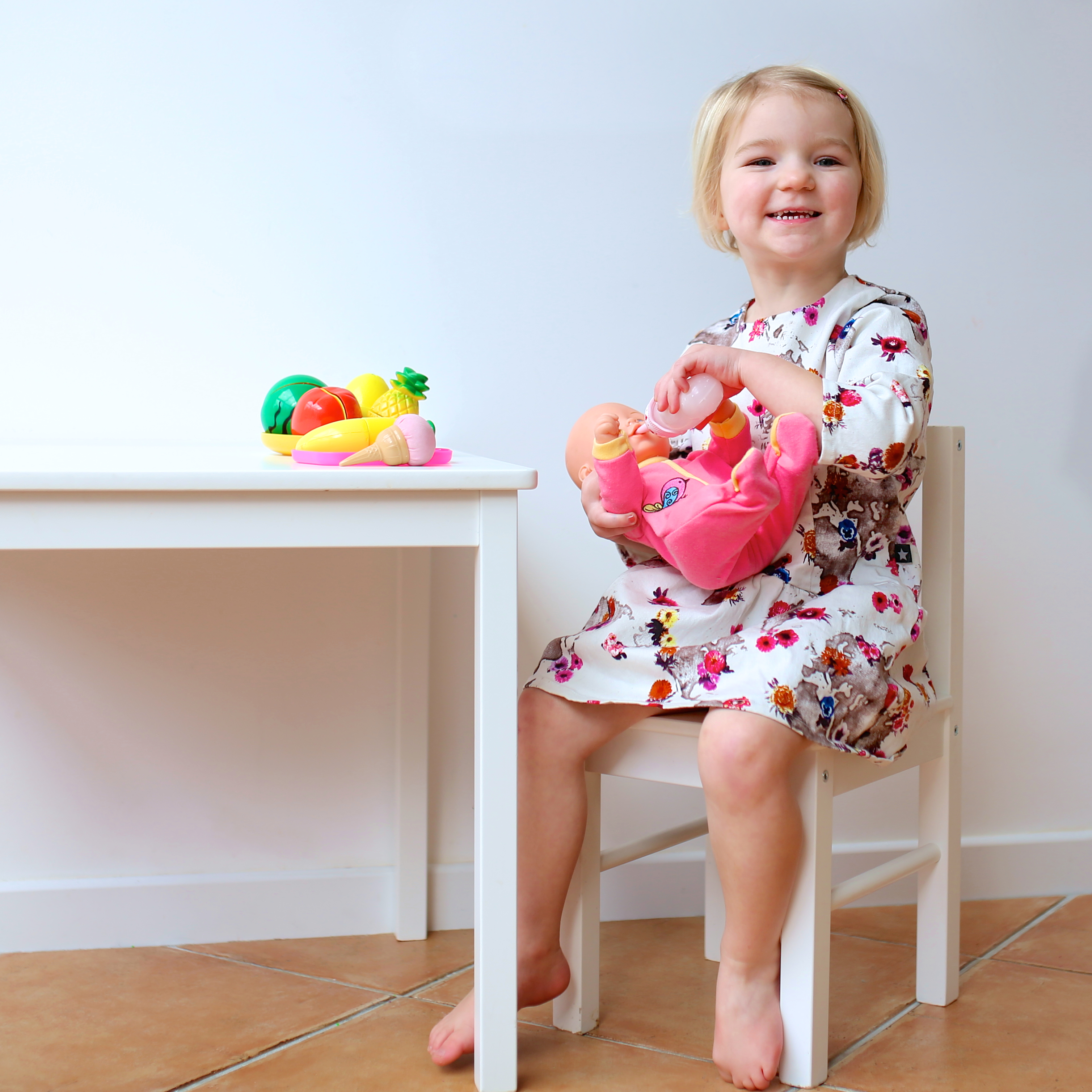 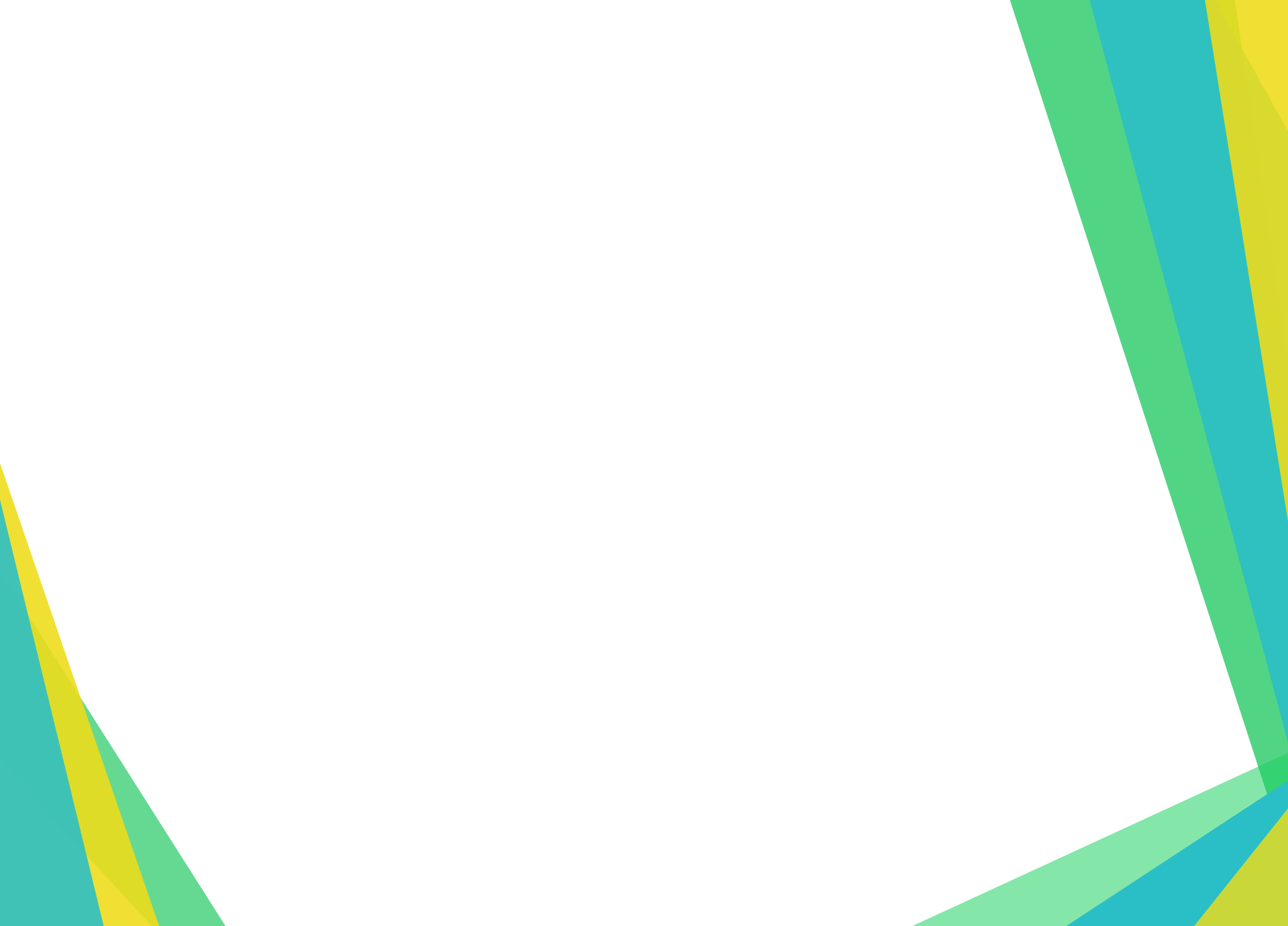 This shift is like a transformation of your heart and soul.
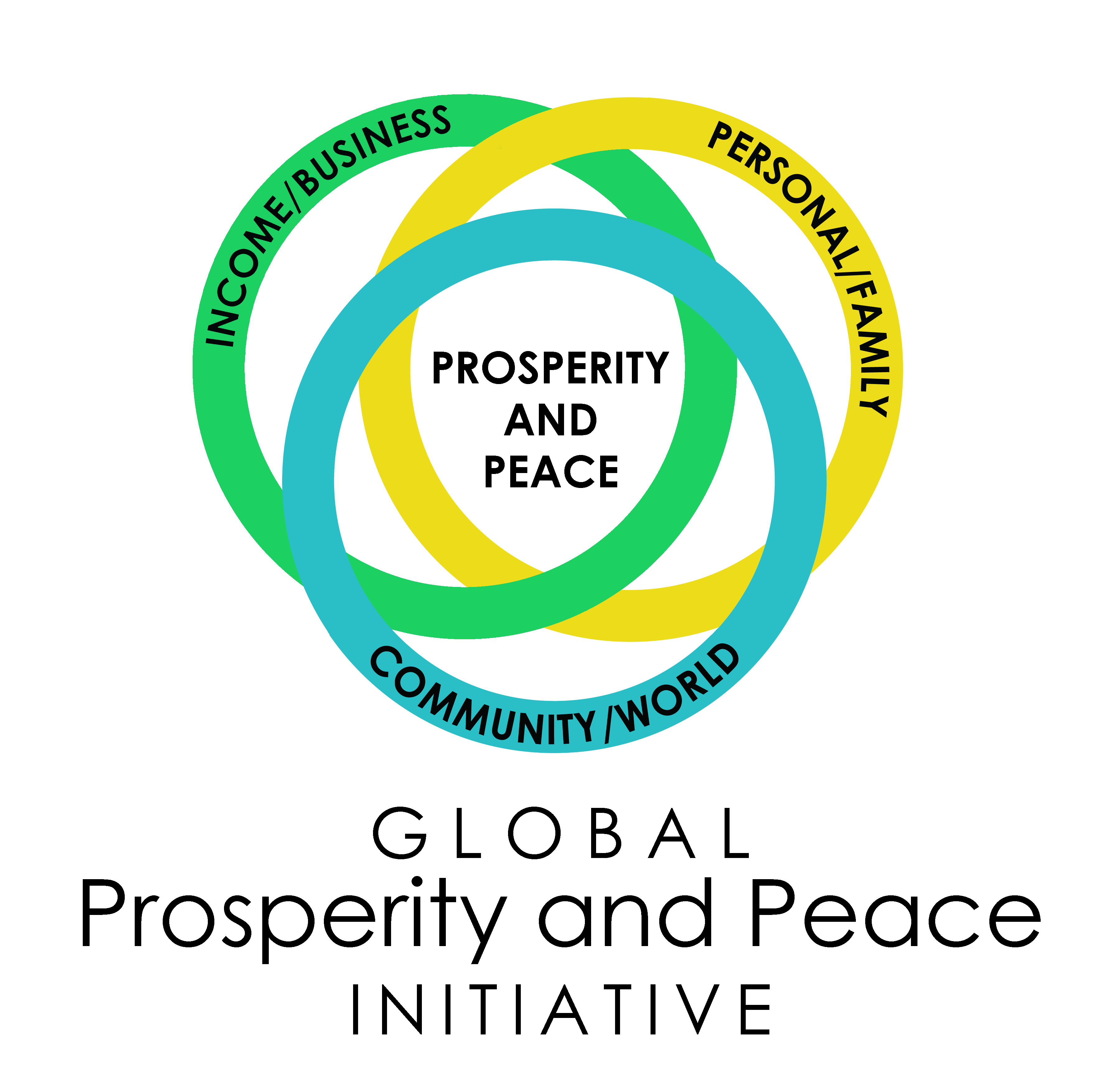 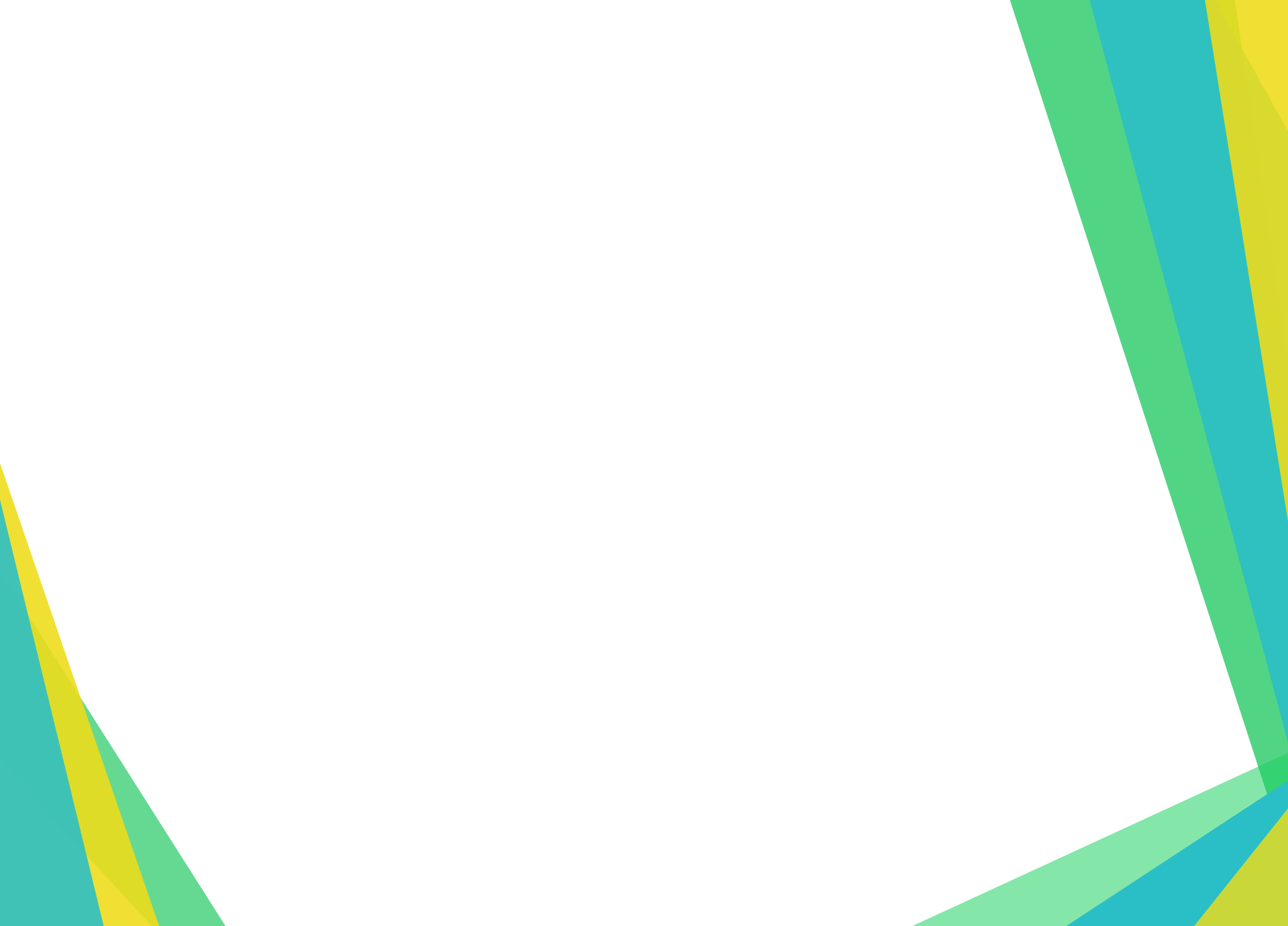 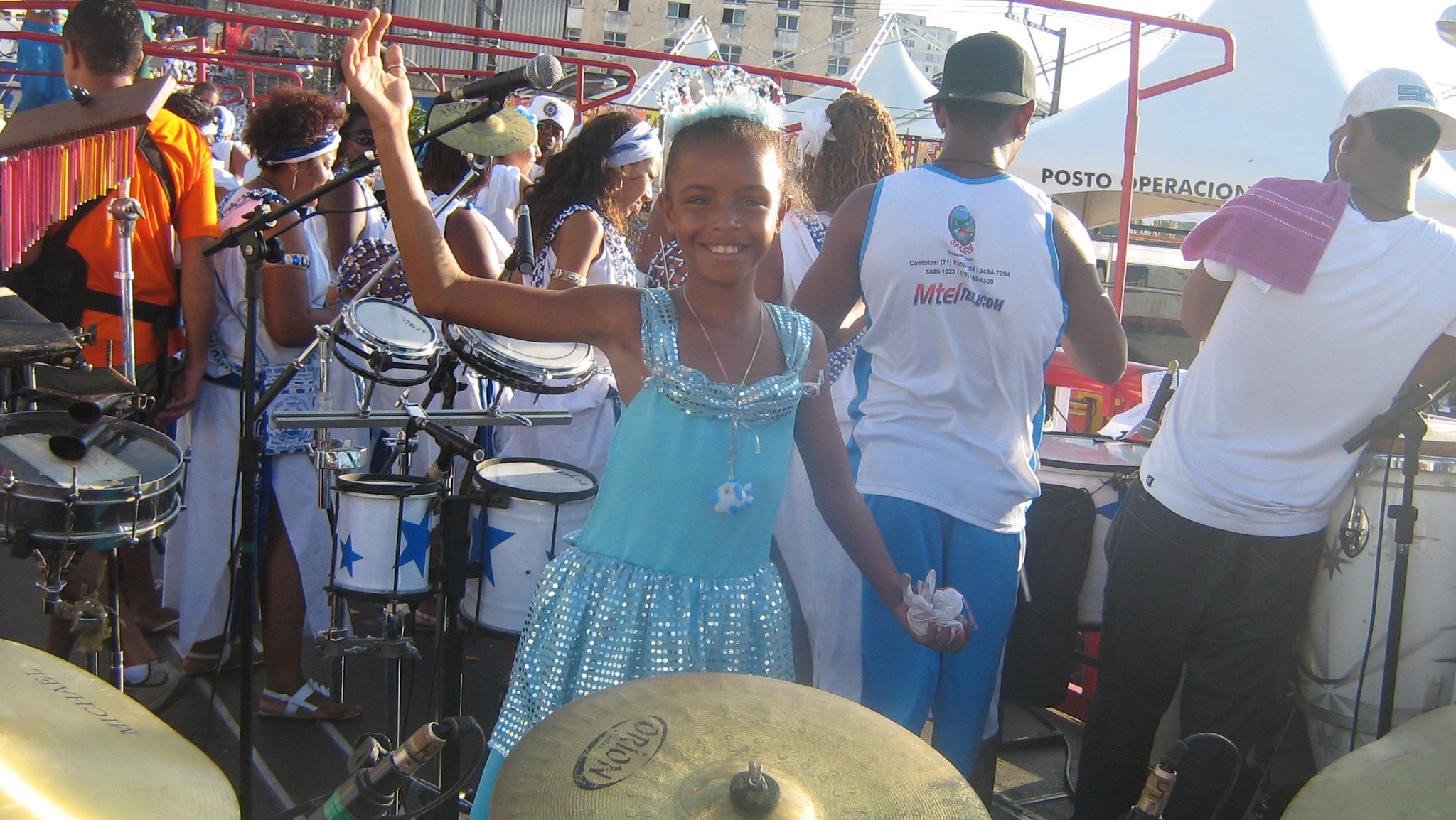 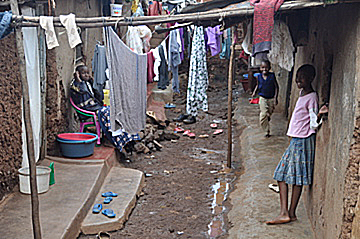 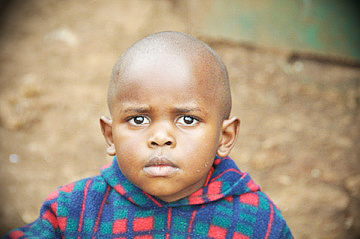 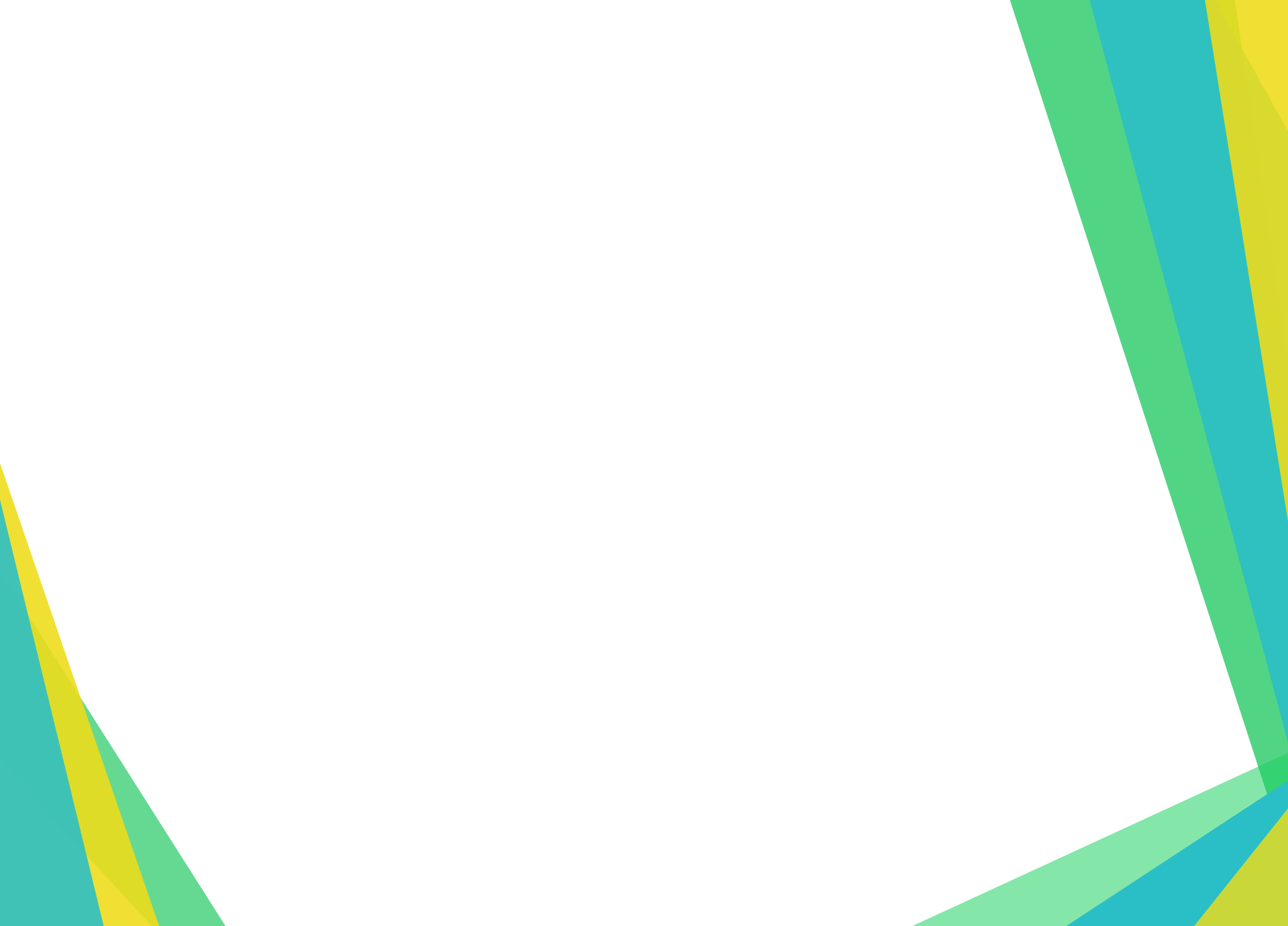 Those who SHINE stand on a foundation of…
Powerful, positive beliefs 
Moral values 
Optimistic attitudes 
Never-give-up work ethics 
Deep hopes for a better future
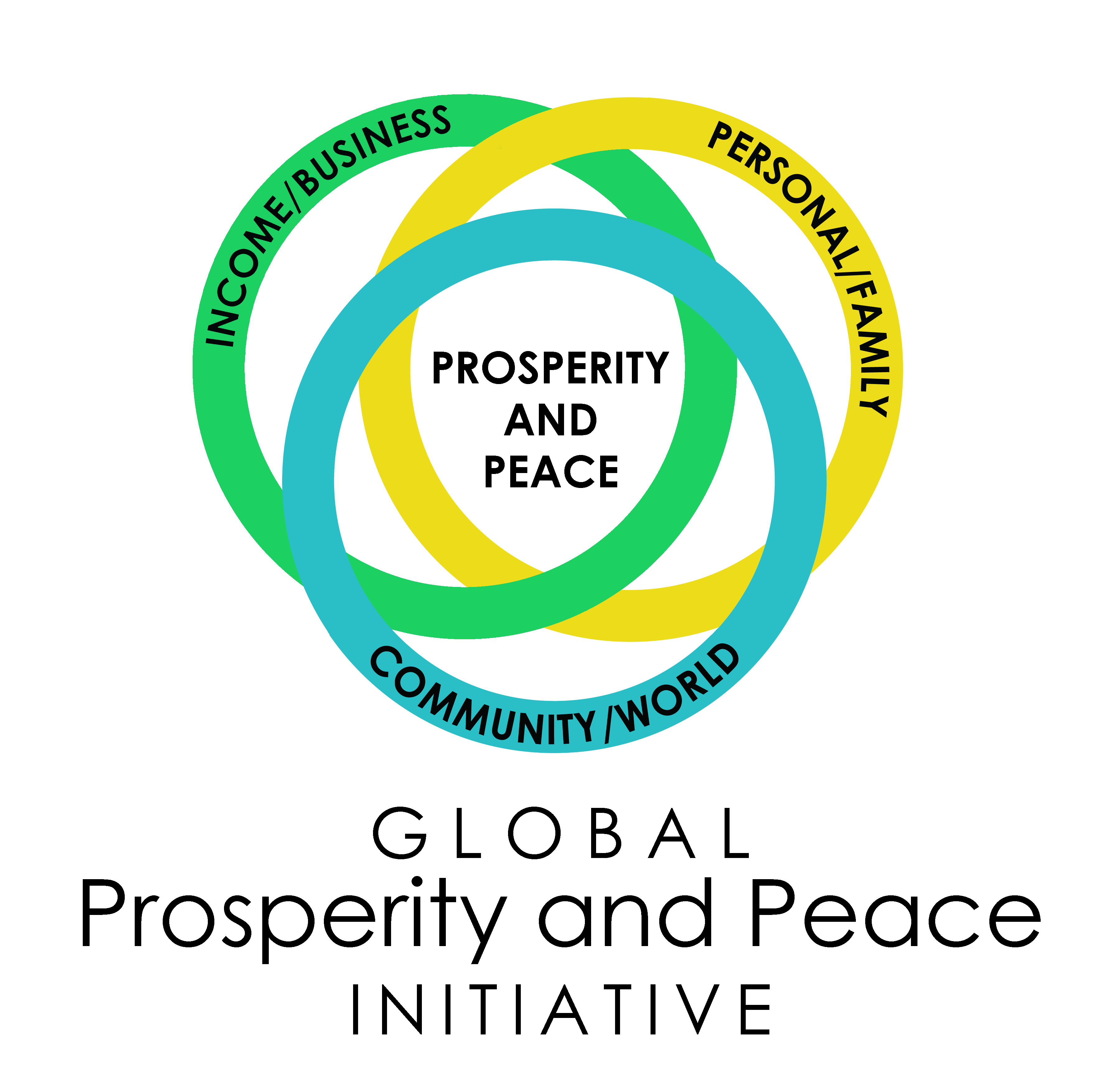 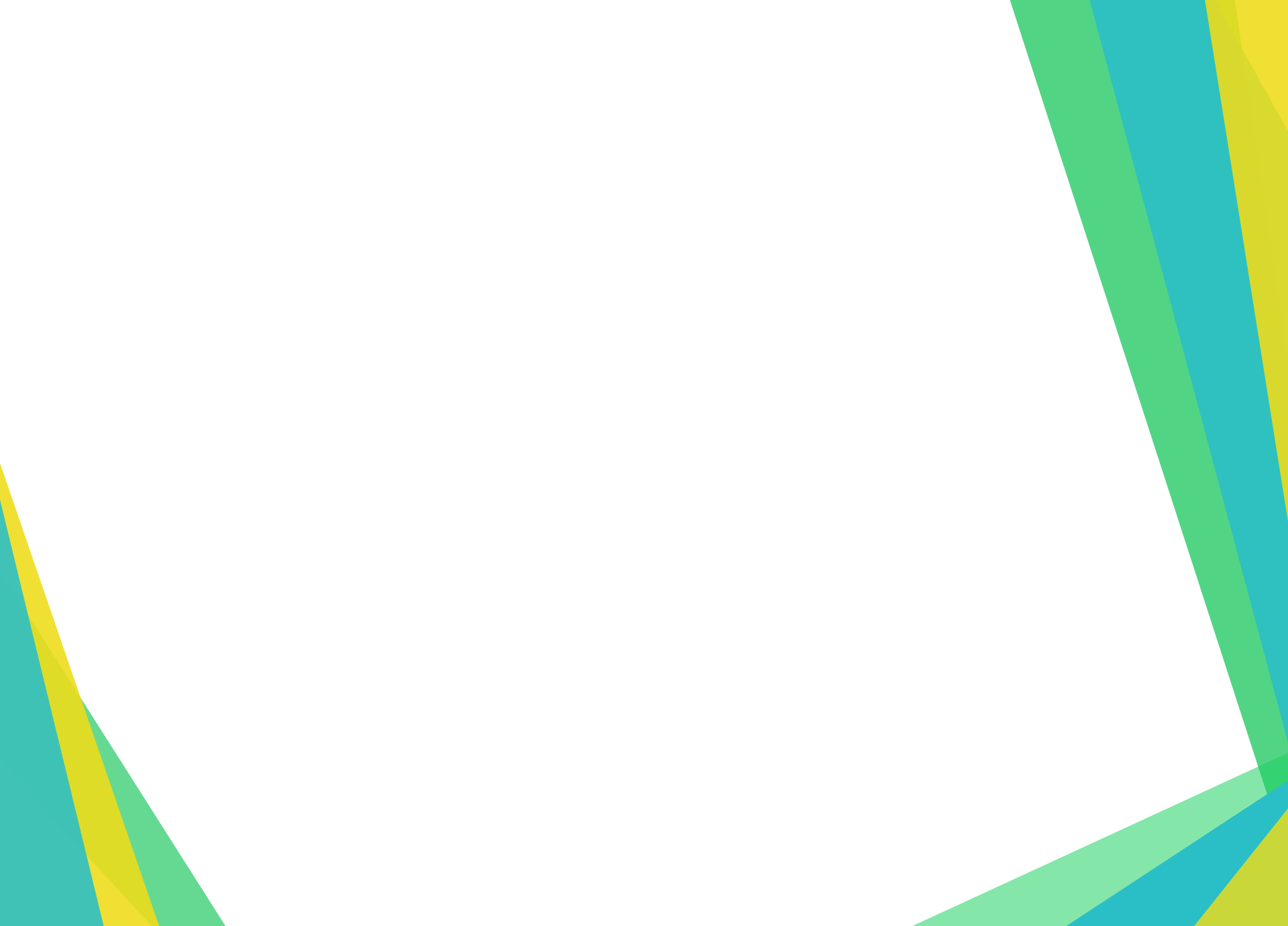 Action Step 3Eliminate Ego
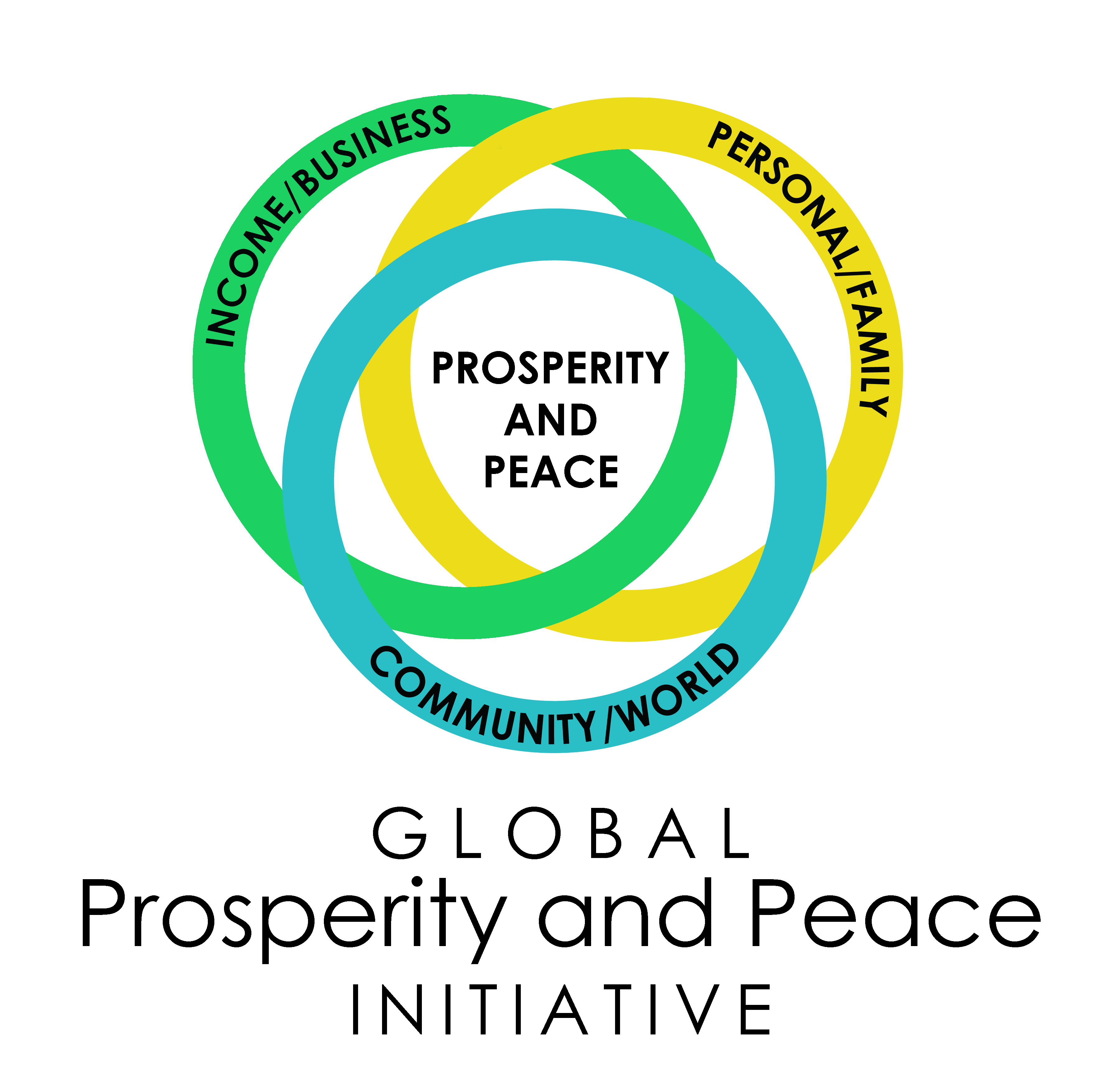 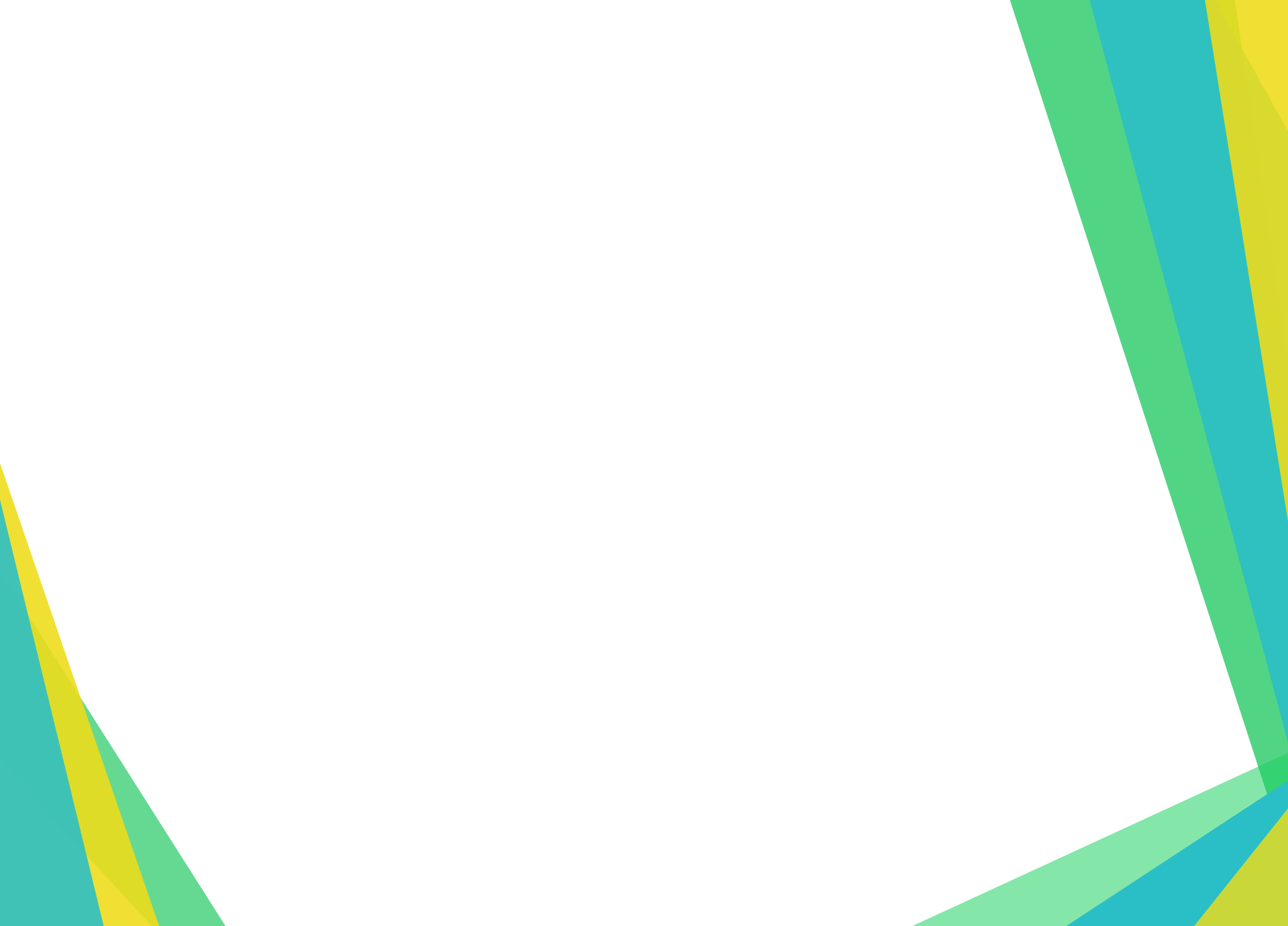 Eliminating ego means to let go of that part of us that seeks out the faults in ourselves and in others.
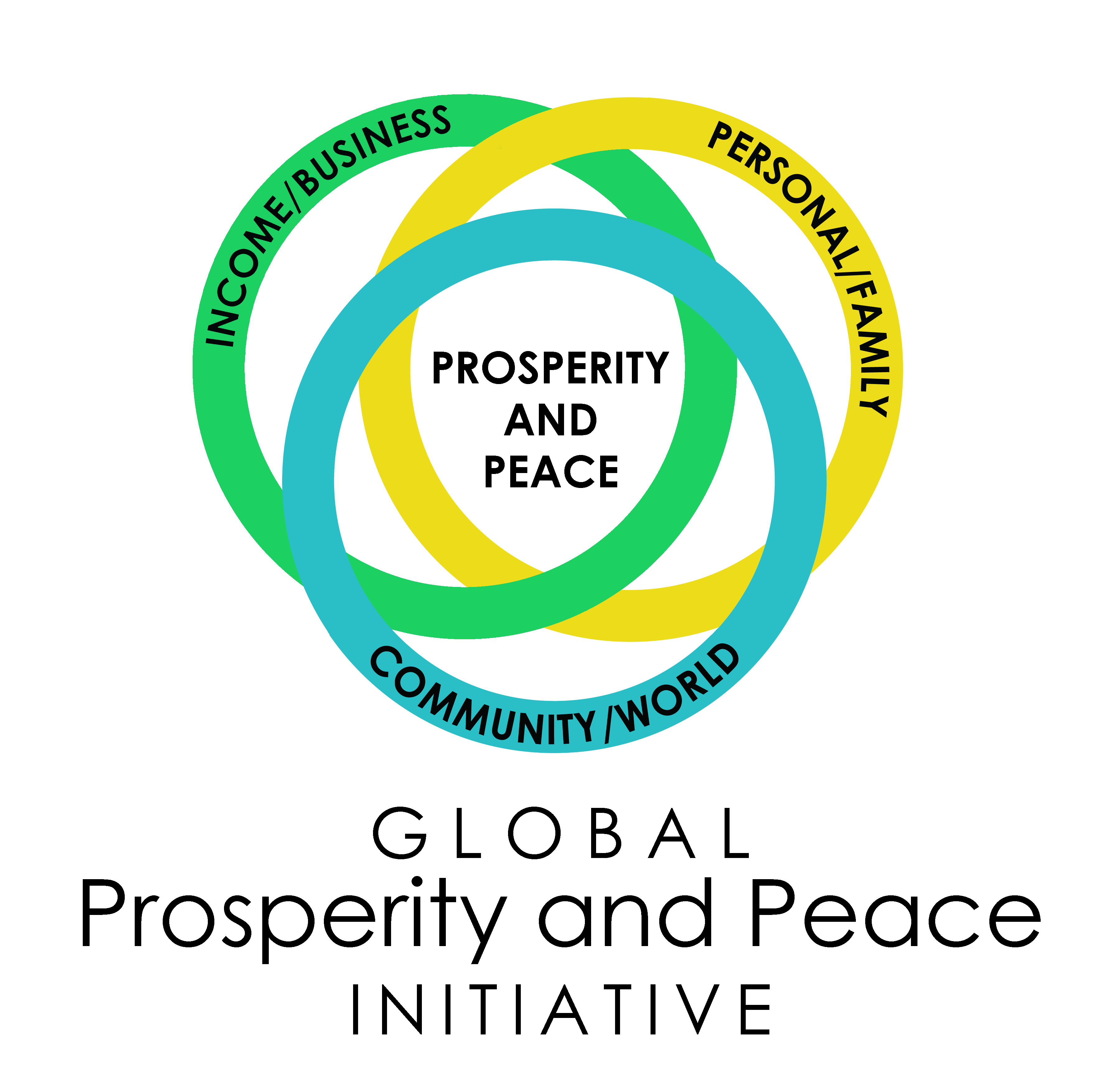 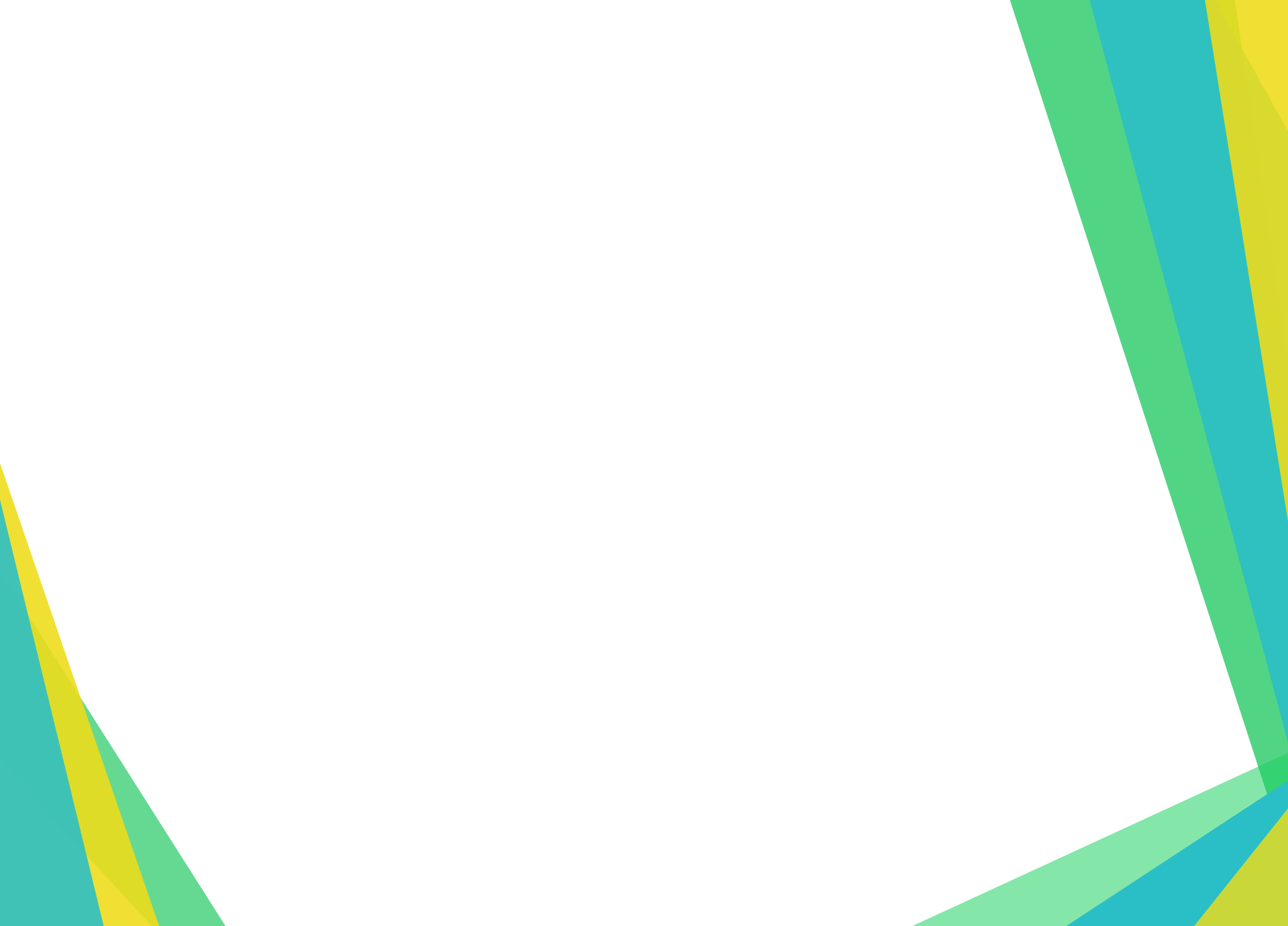 Ego is all negativity that originates from selfishness, false beliefs and fearful perceptions.
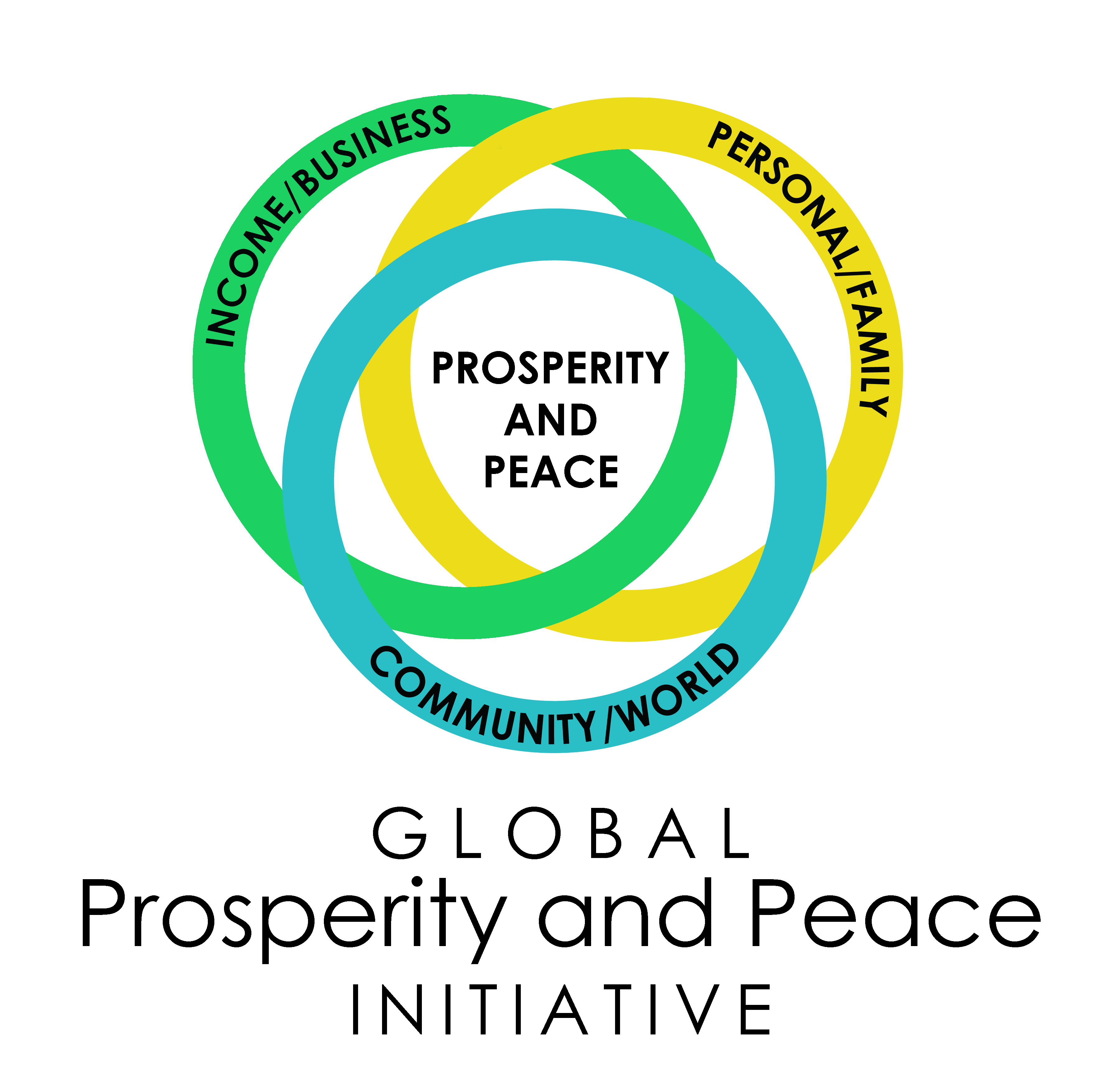 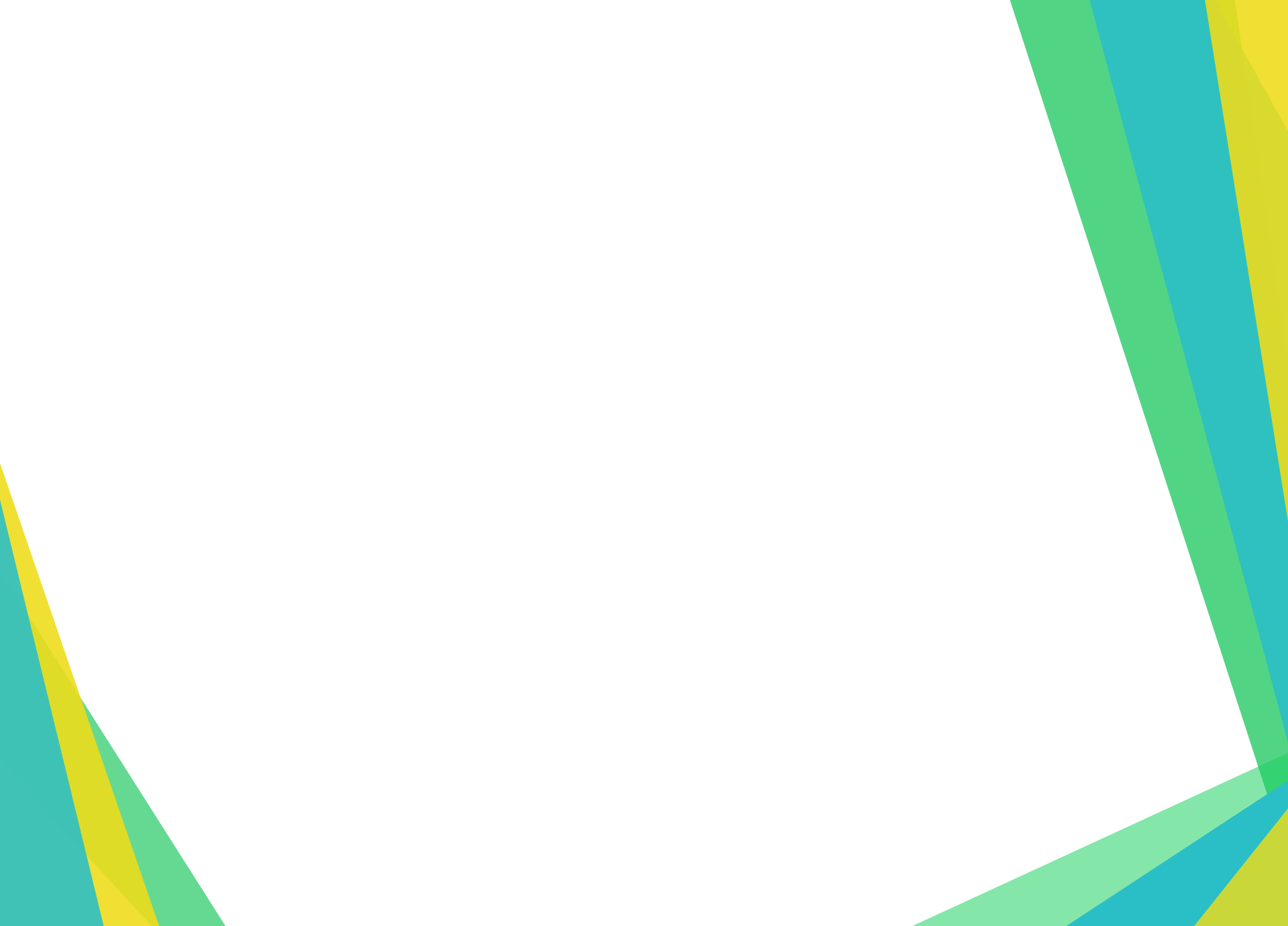 Action Step 4Lighten Up and Love
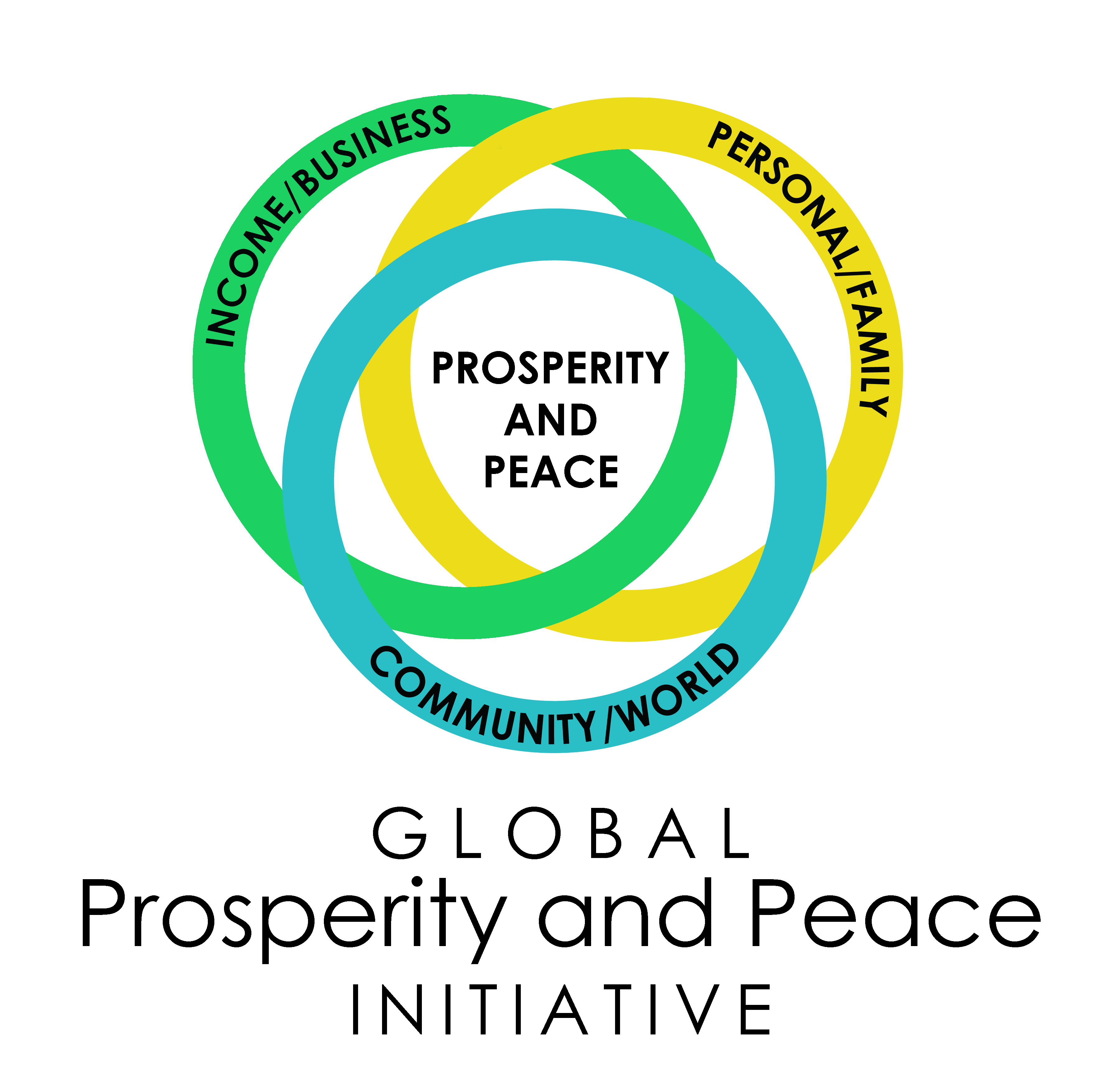 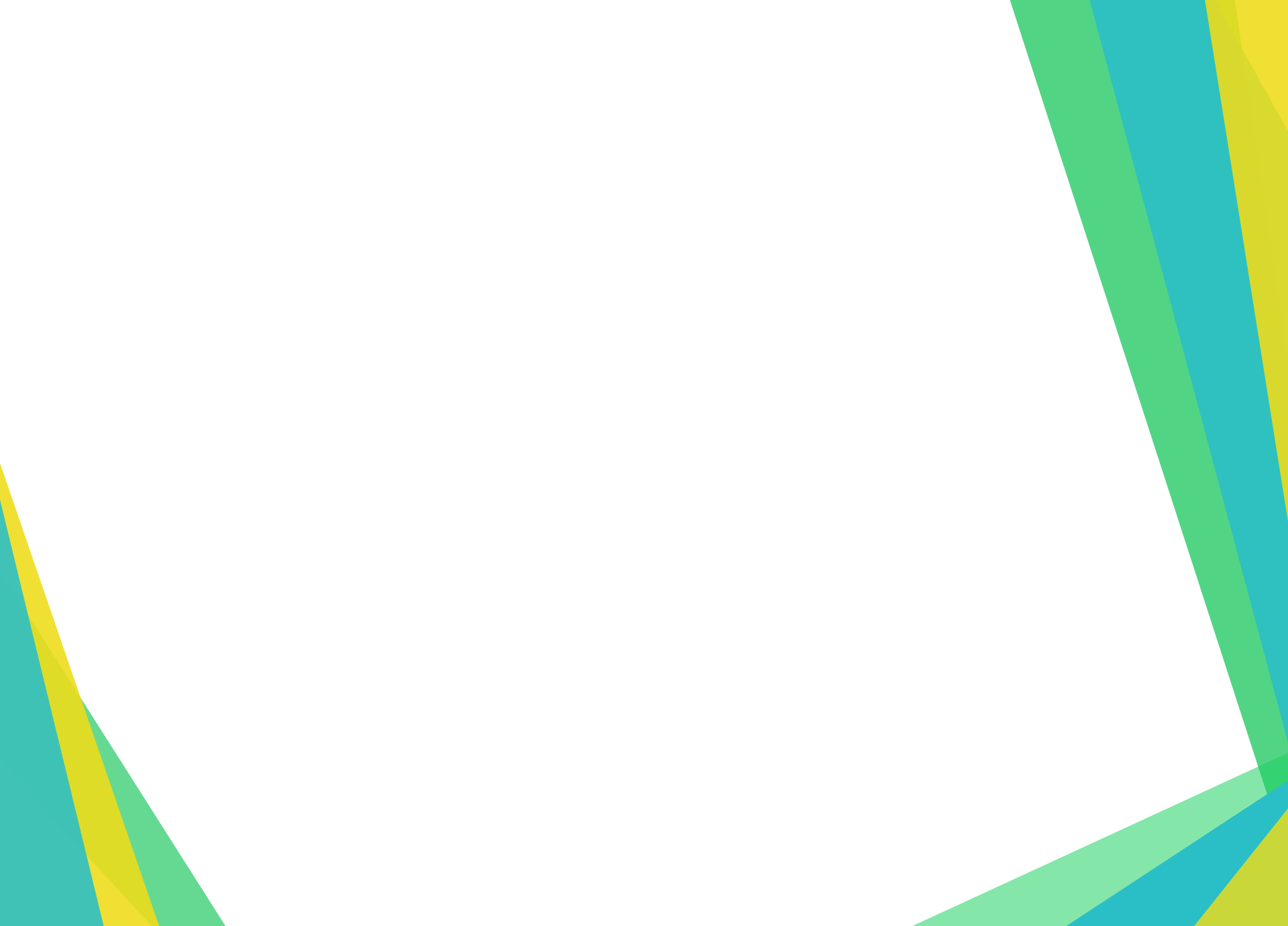 Happy people and unhappy people tend to have had very similar life experiences. The difference is that the average unhappy person spends more than twice as much time thinking about unpleasant events in their lives, and happy people tend to SEEK and rely upon things that brighten their personal outlook.
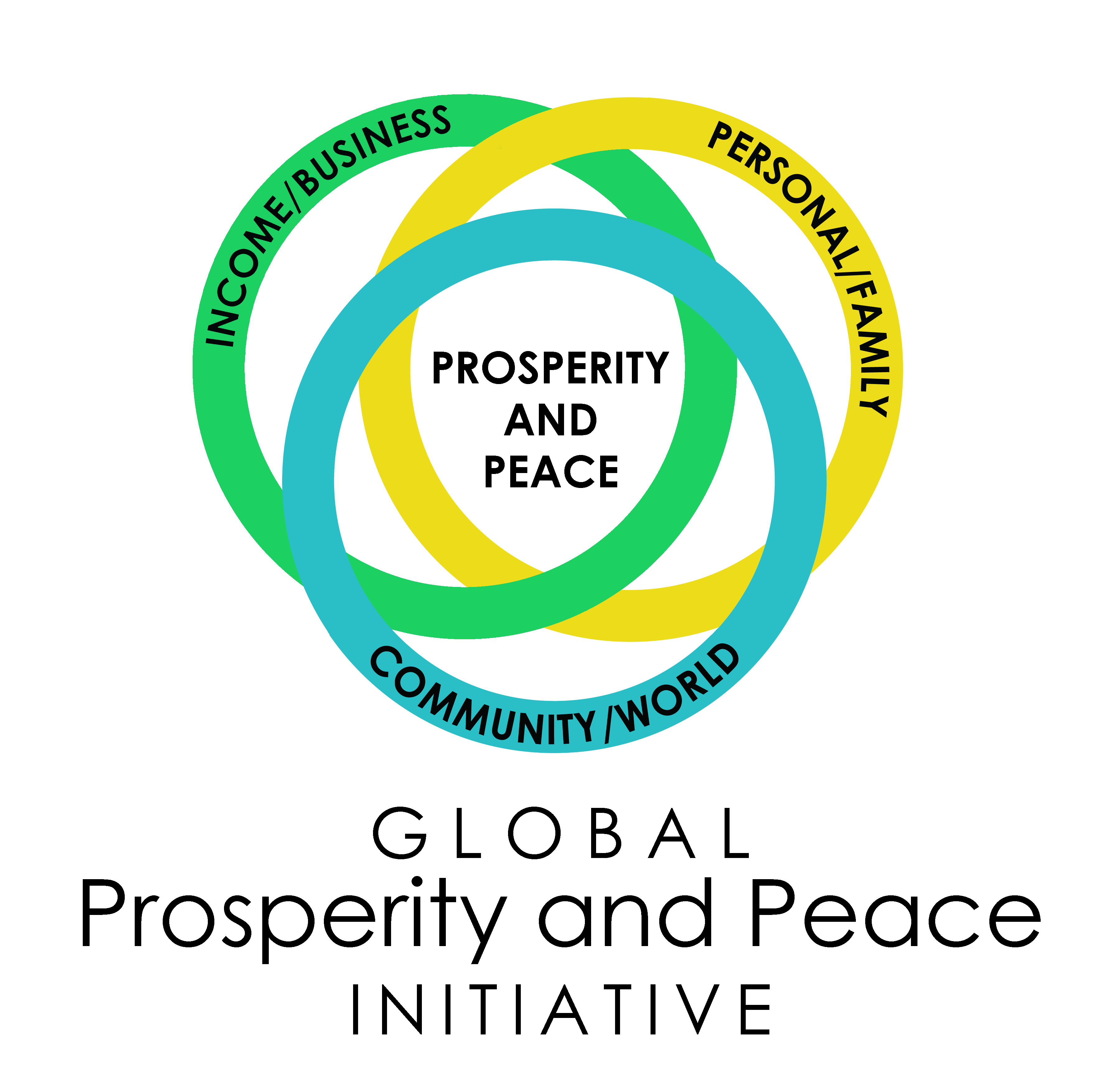 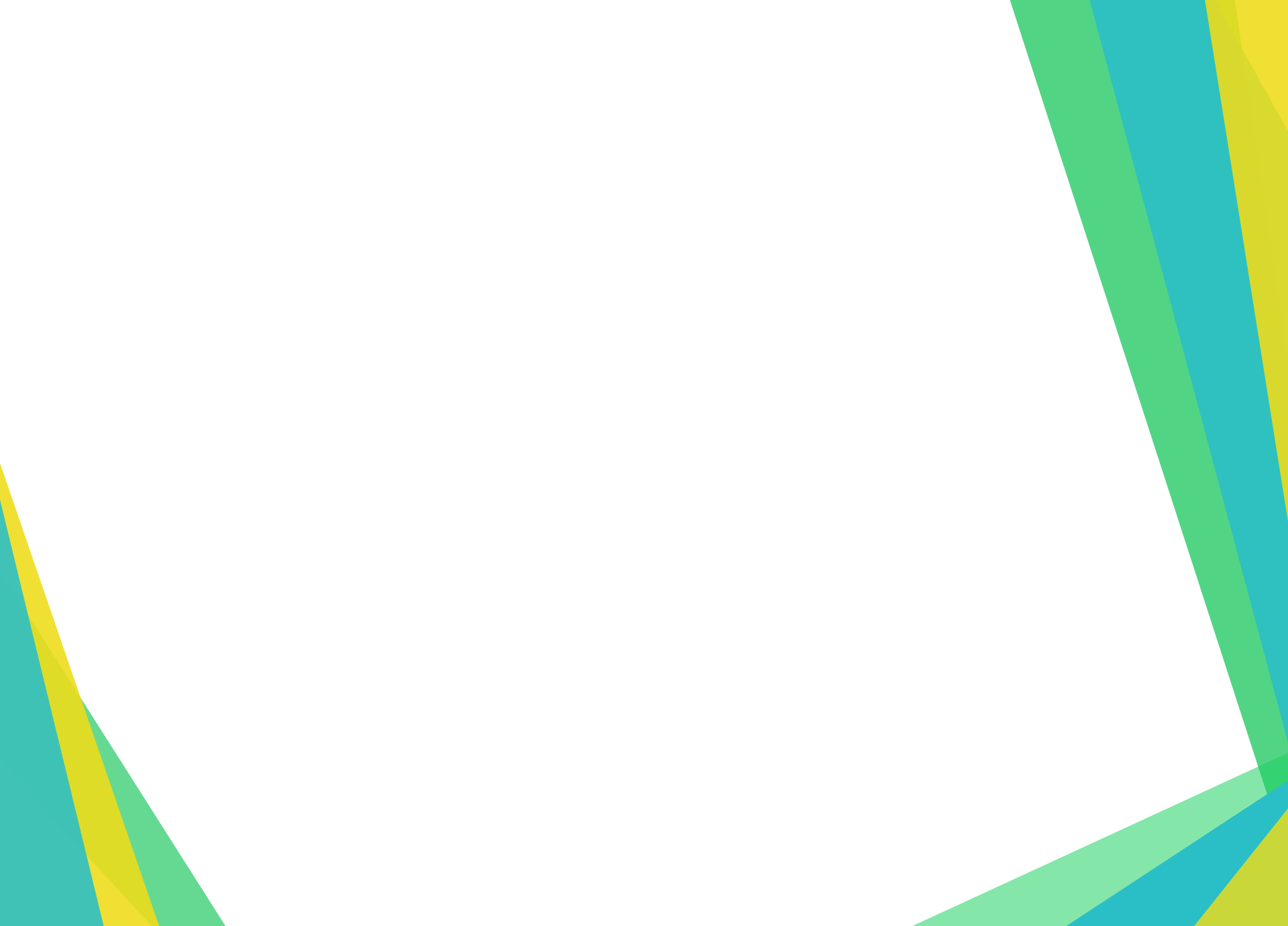 A saying that hung in Mother Teresa’s office, written by Kent Keith…
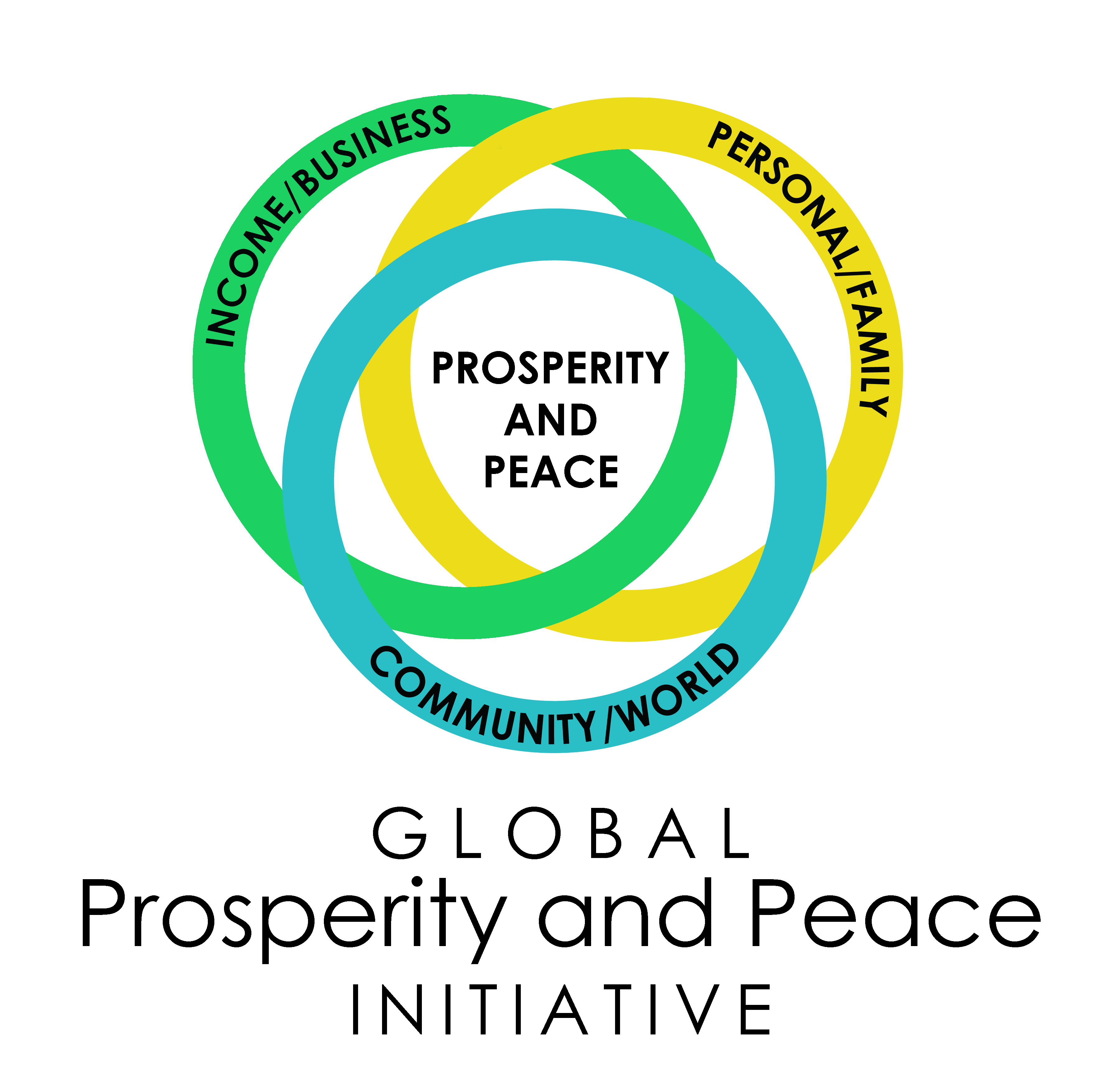 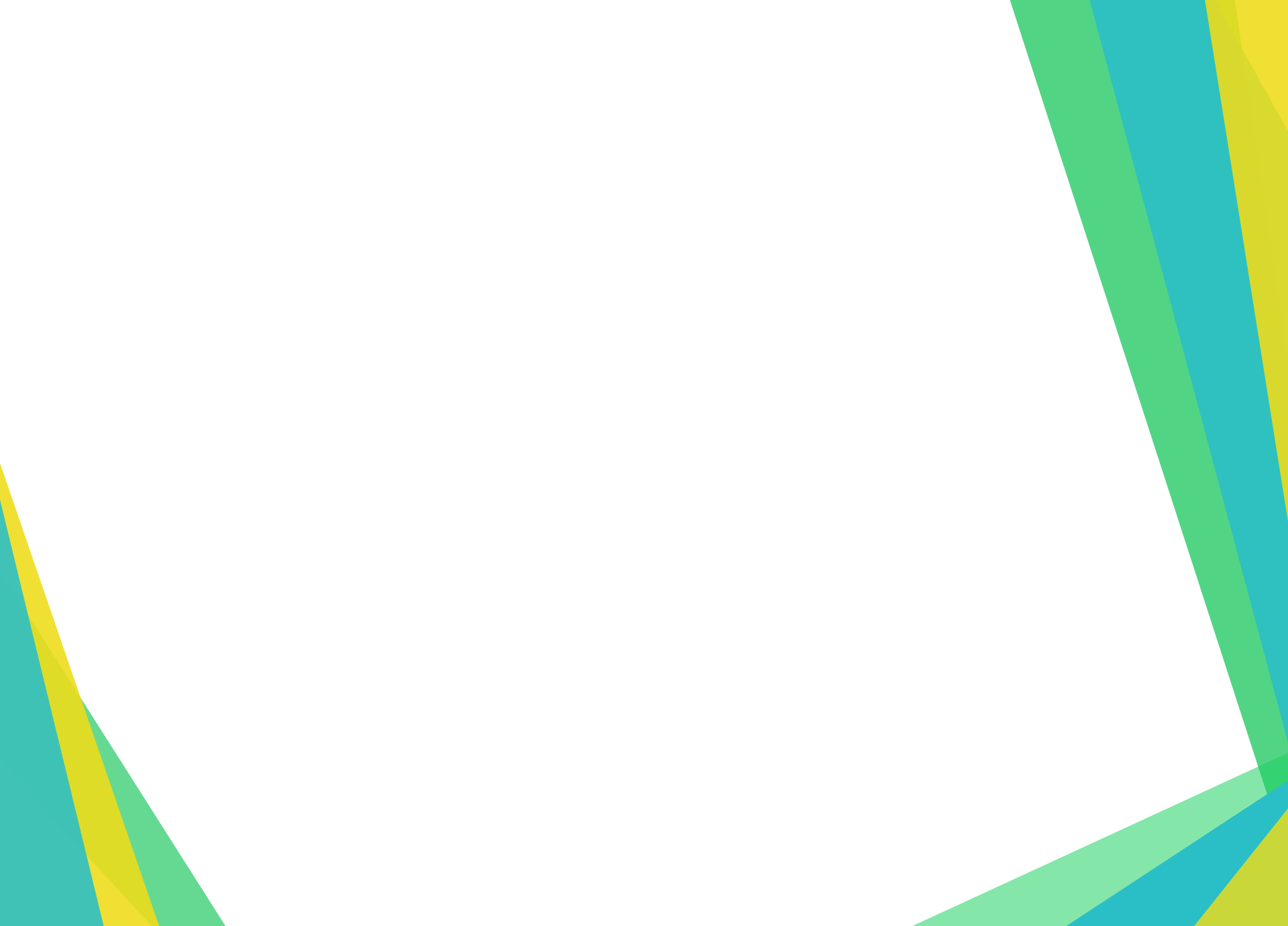 People are often unreasonable and self-centered.Forgive them anyway. If you are kind, people may accuse you of ulterior motives.Be kind anyway. If you are honest, people may cheat you.Be honest anyway.If you find happiness, people may be jealous.Be happy anyway.
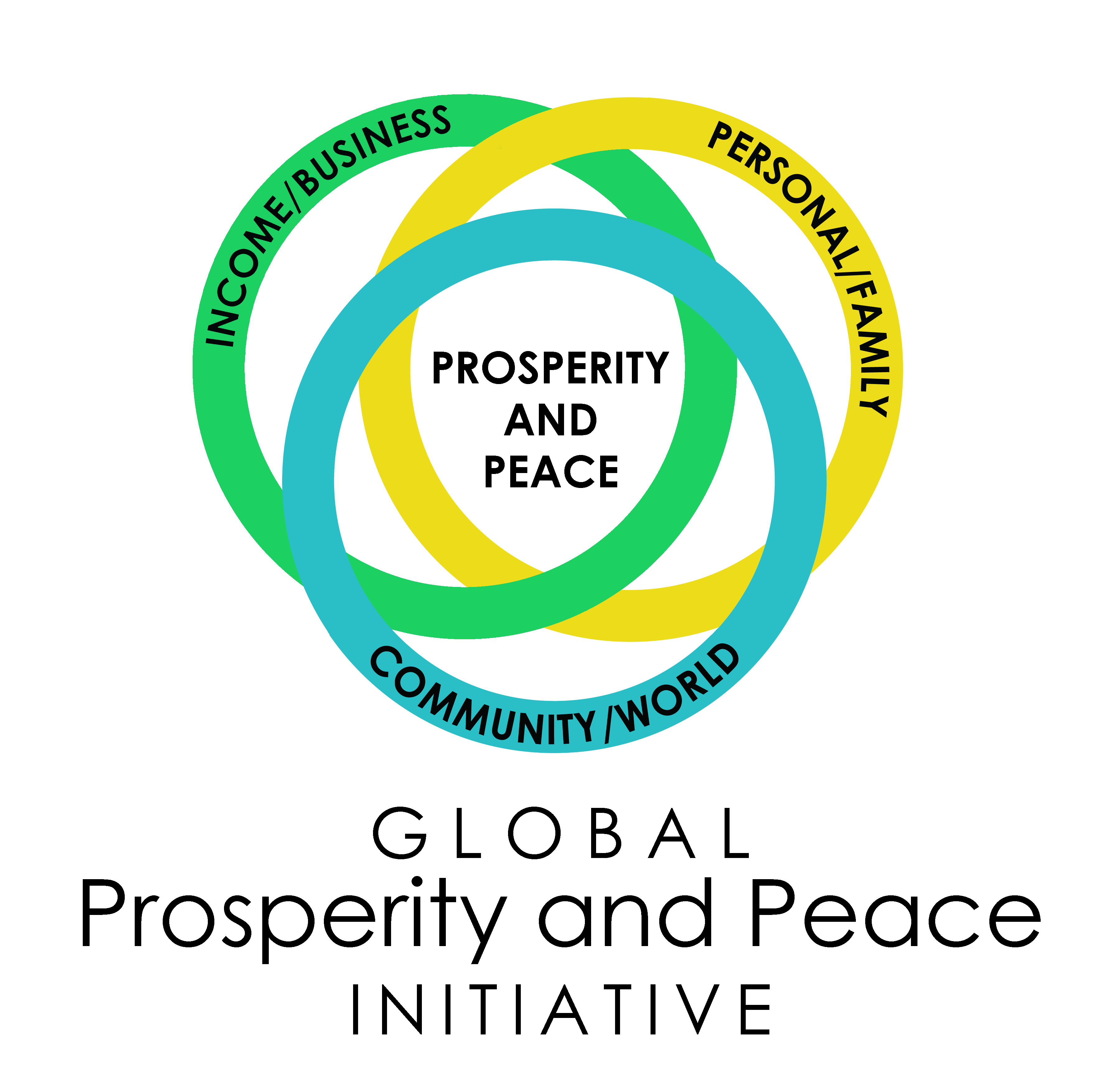 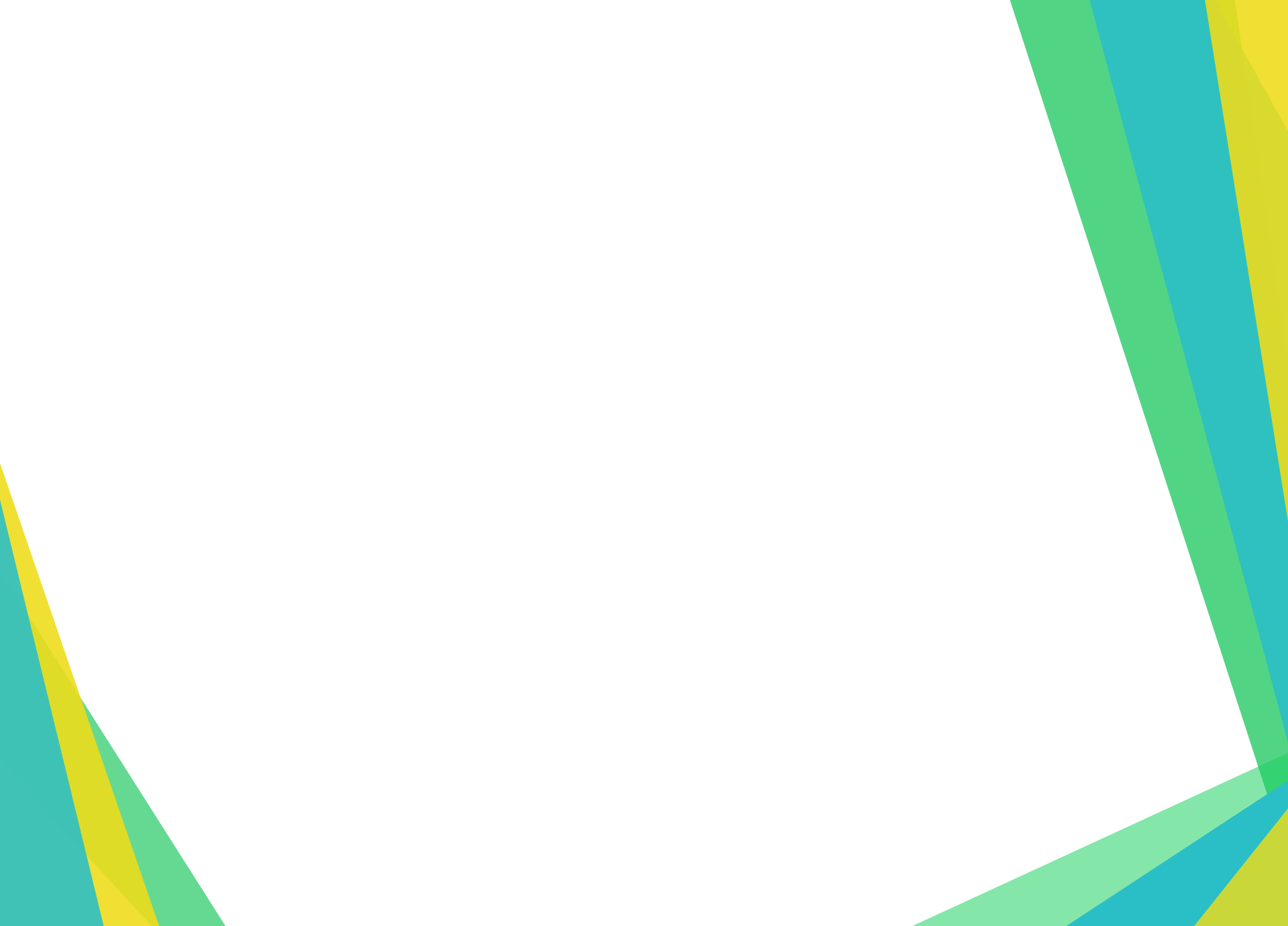 The good you do today may be forgotten tomorrow.Do good anyway. Give the world the best you have, and it may never be enough.Give your best anyway. For you see, in the end, it is between you and God.It never was between you and them anyway.
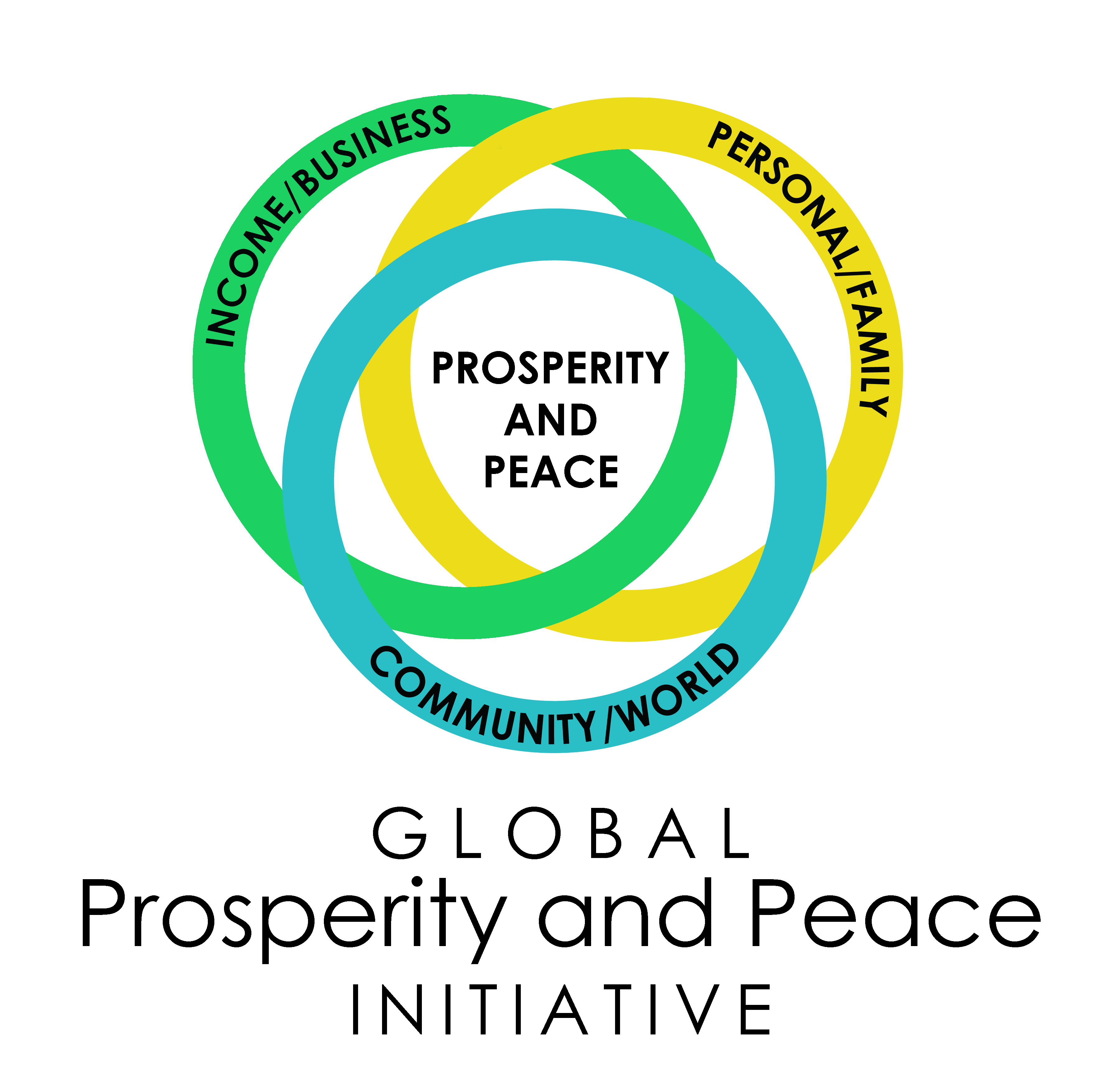 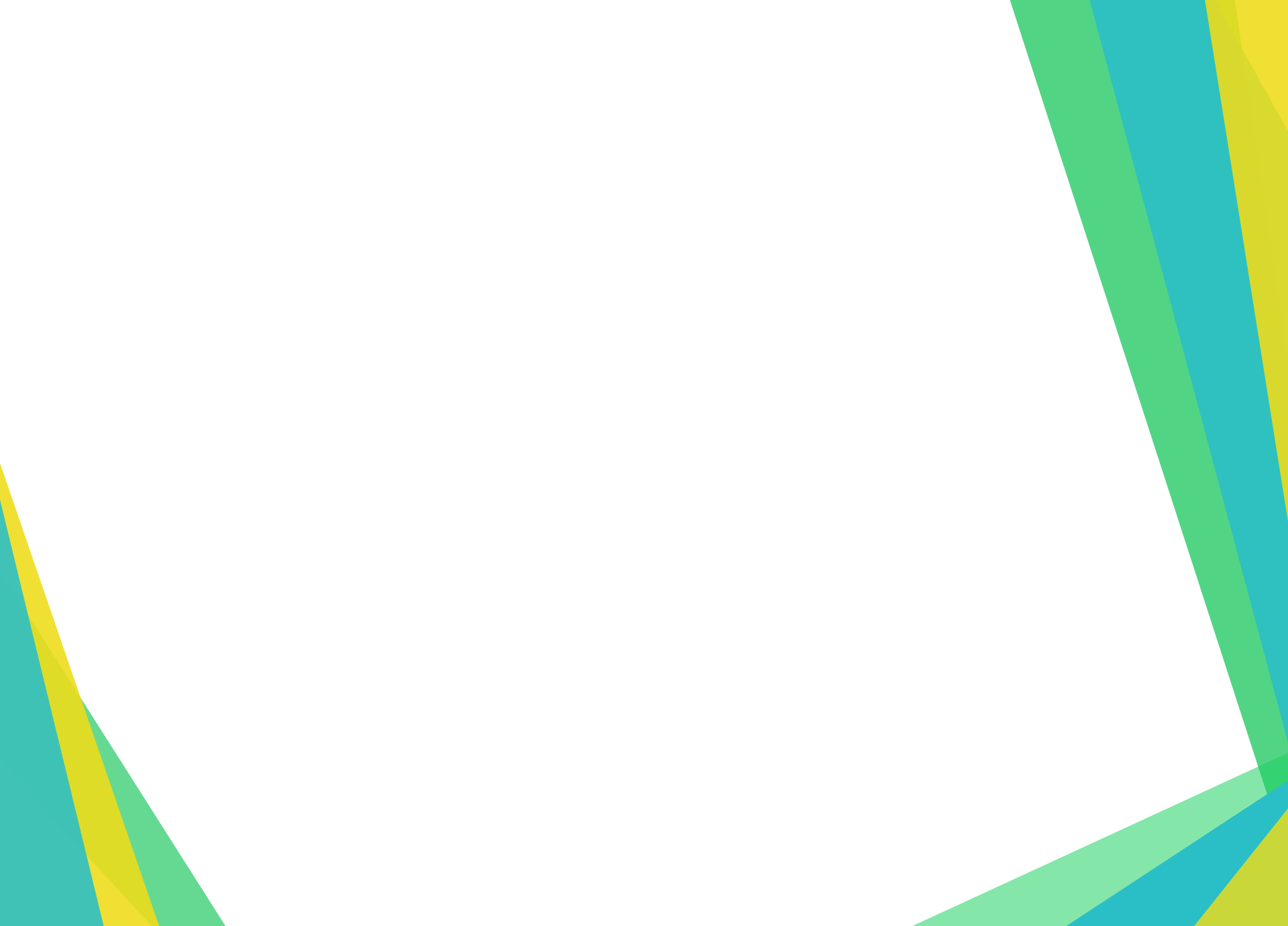 Action Step 5Promote Peace
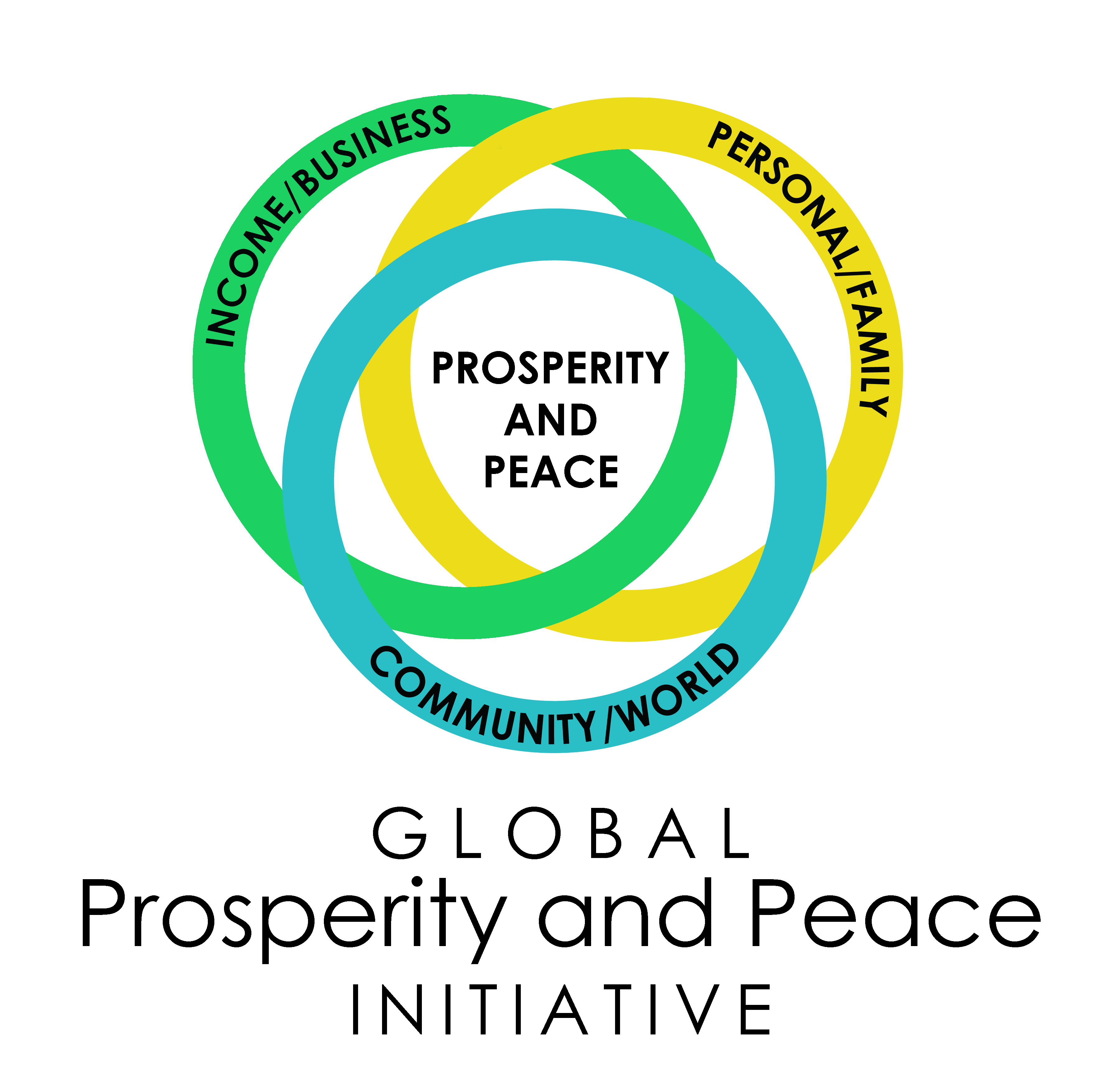 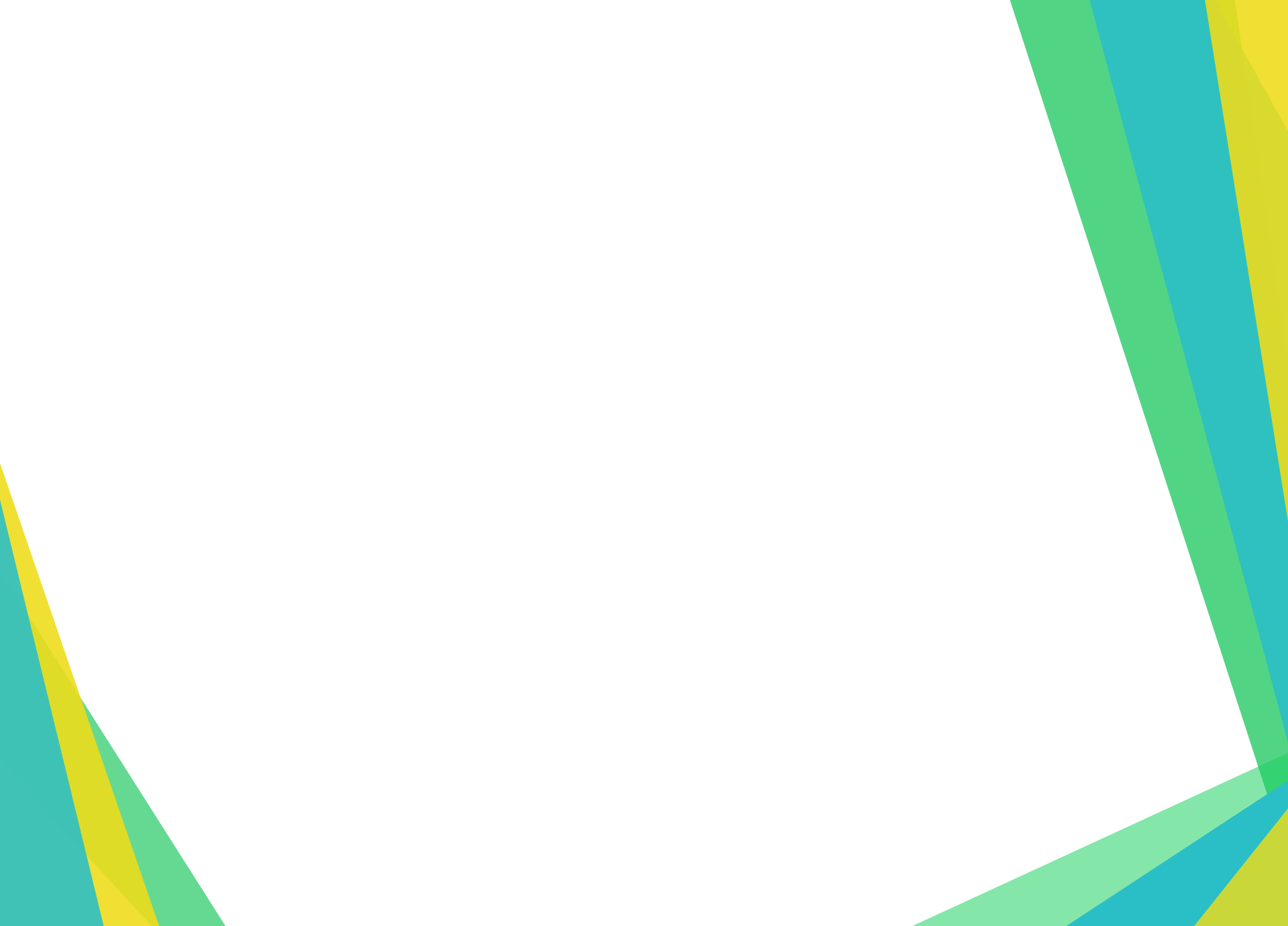 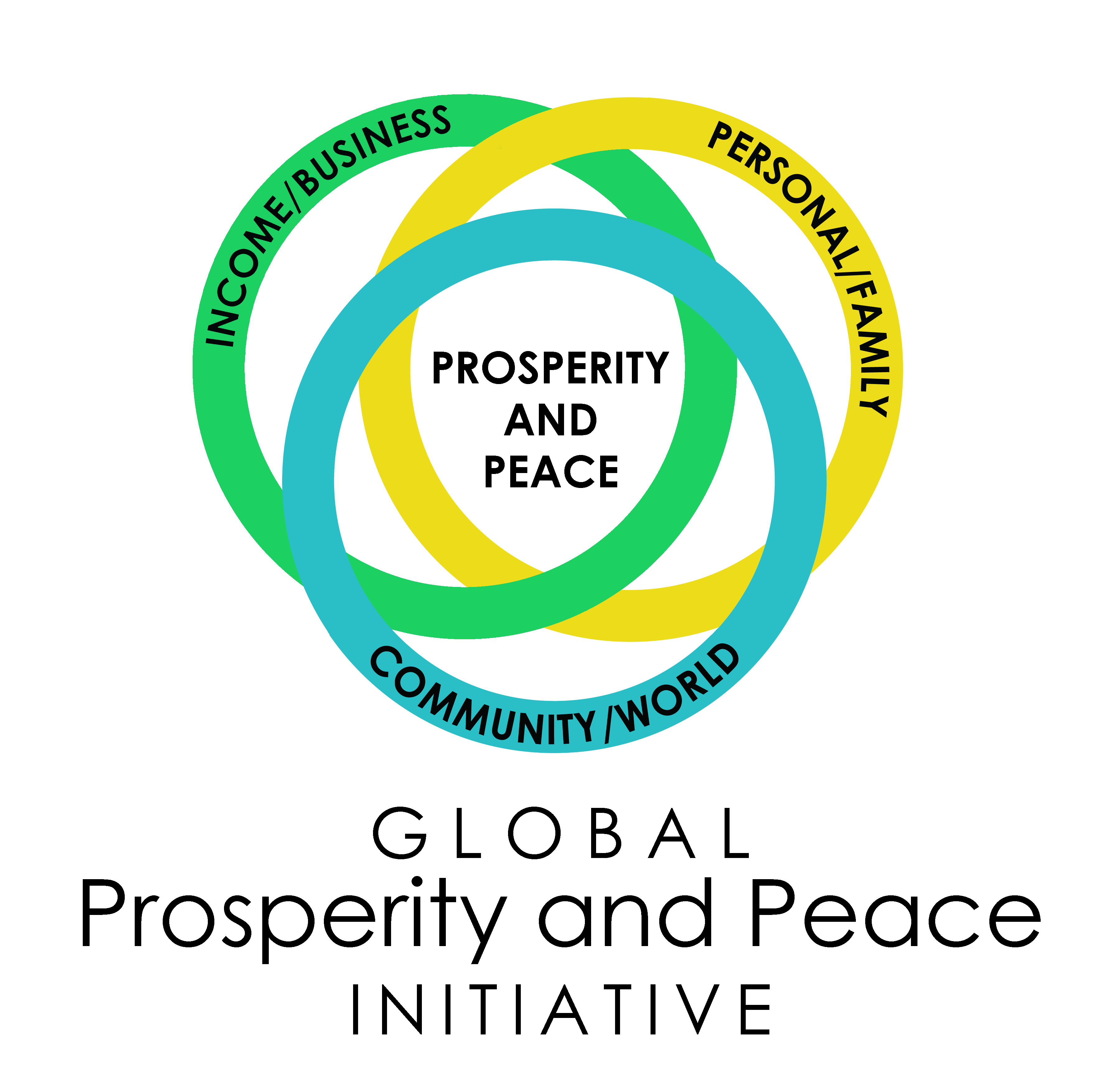 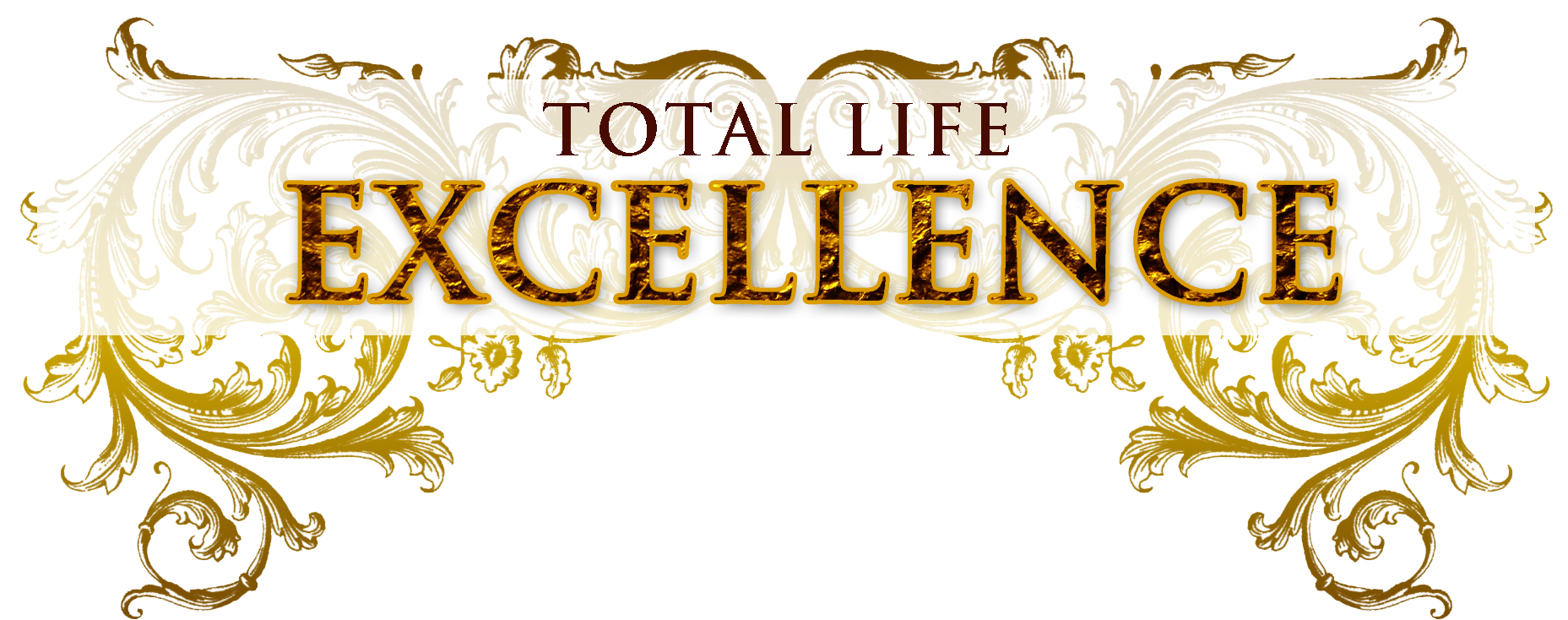 The Non-Profit Global Prosperity and Peace Initiative was launched in America in 2016.  
The Initiative offers a solution for 11 of the United Nation’s 17 Sustainable Development Goals.
The Initiative will be implemented in 196 nations with a Master Action Plan (a Peace MAP).
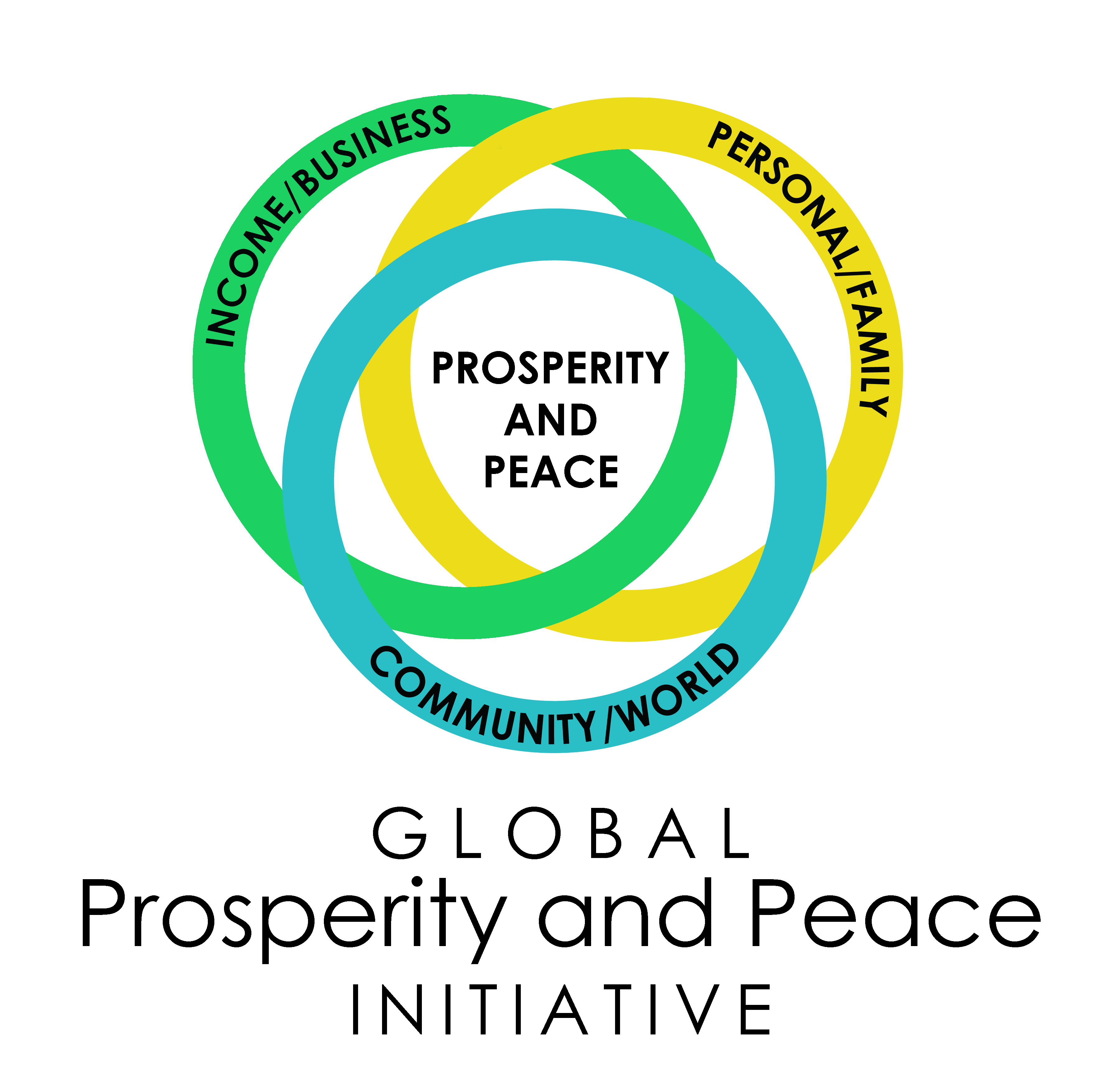 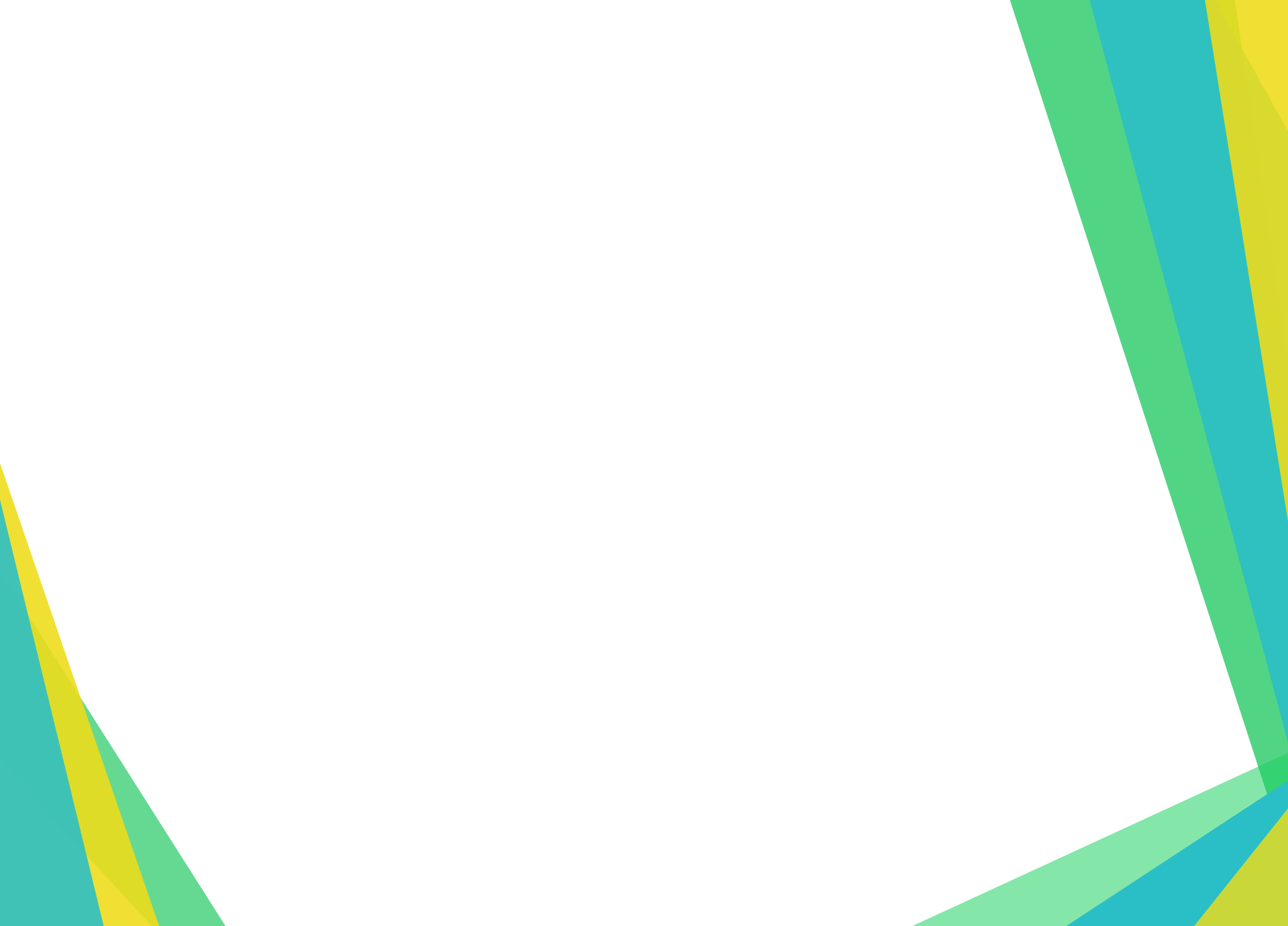 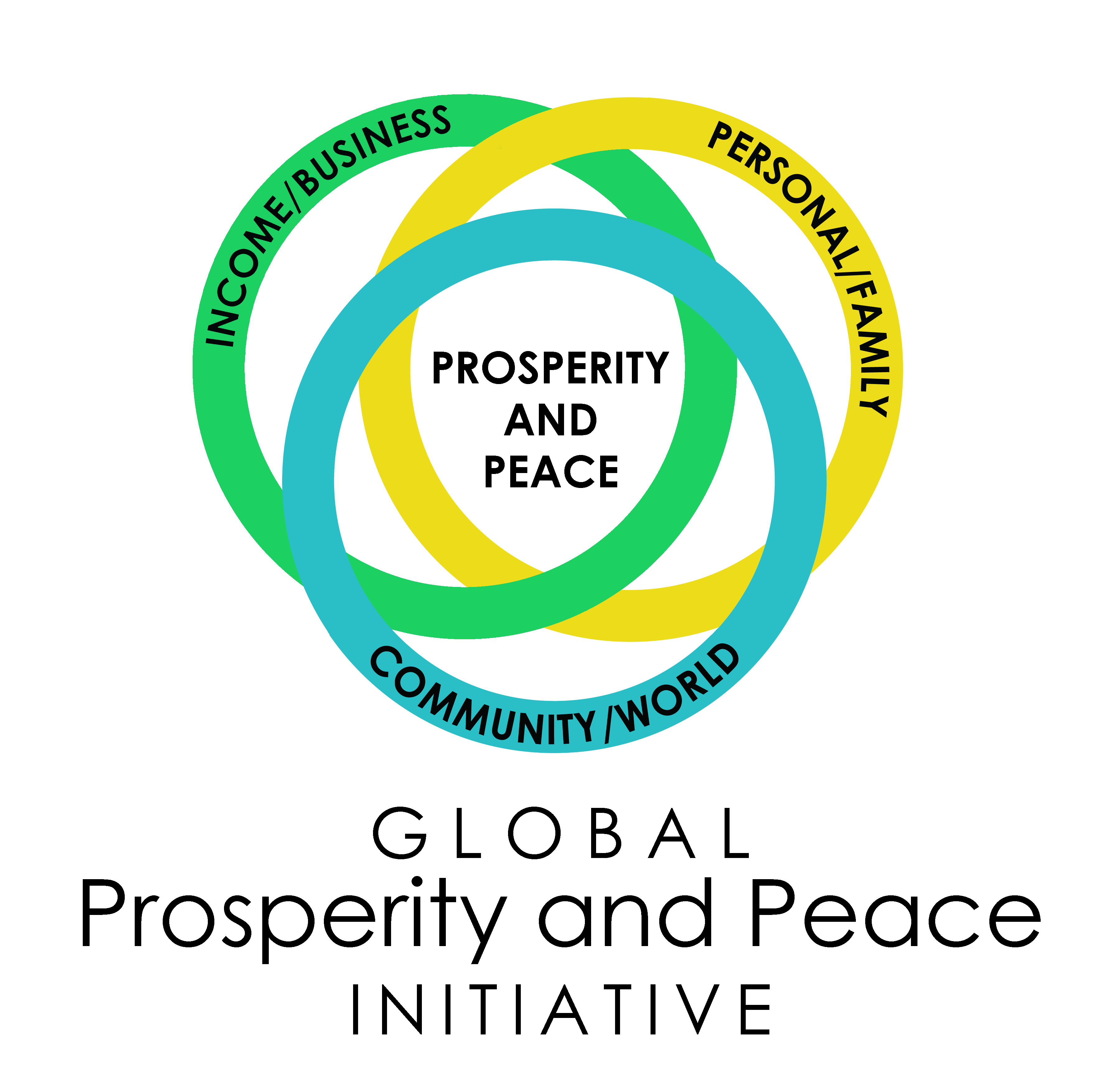 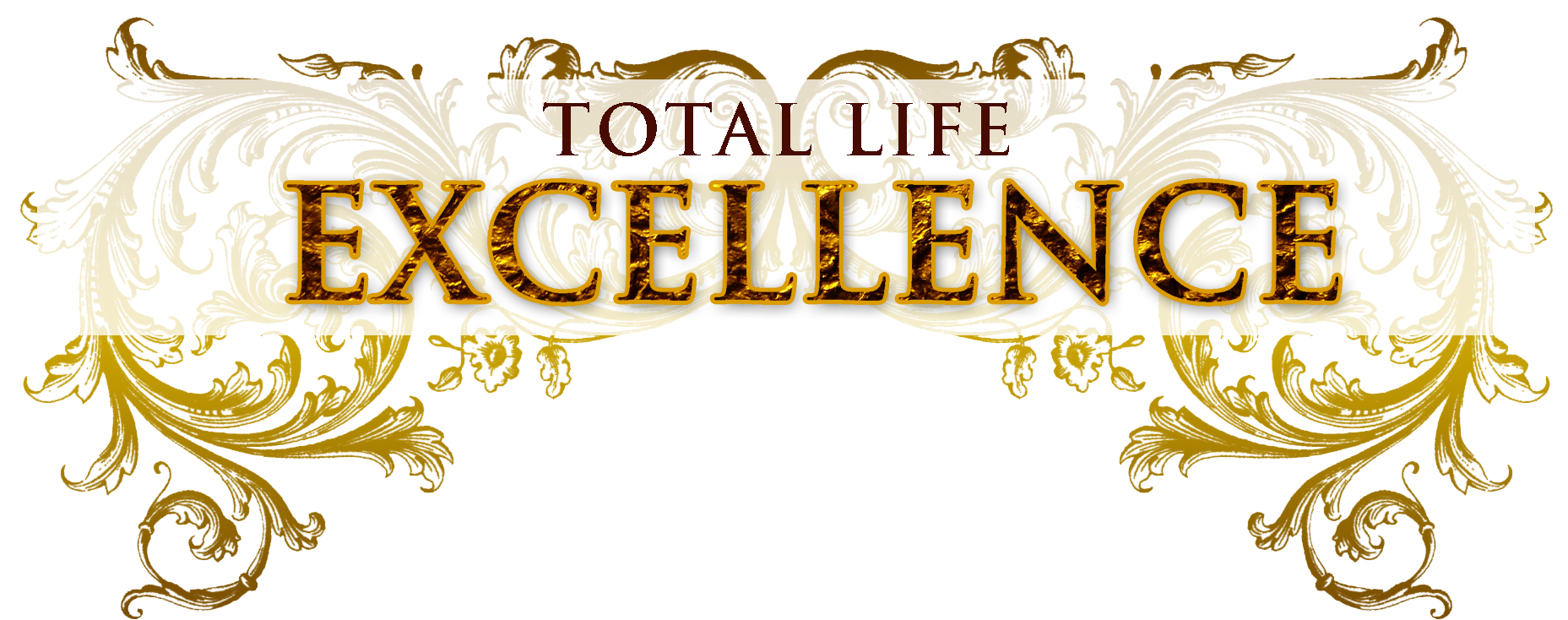 The foundation of the Initiative is education - www.TotalLifeExcellence.org 

The Global Prosperity and Peace Initiative will always be developing and improving - www.ProsperityandPeace.org
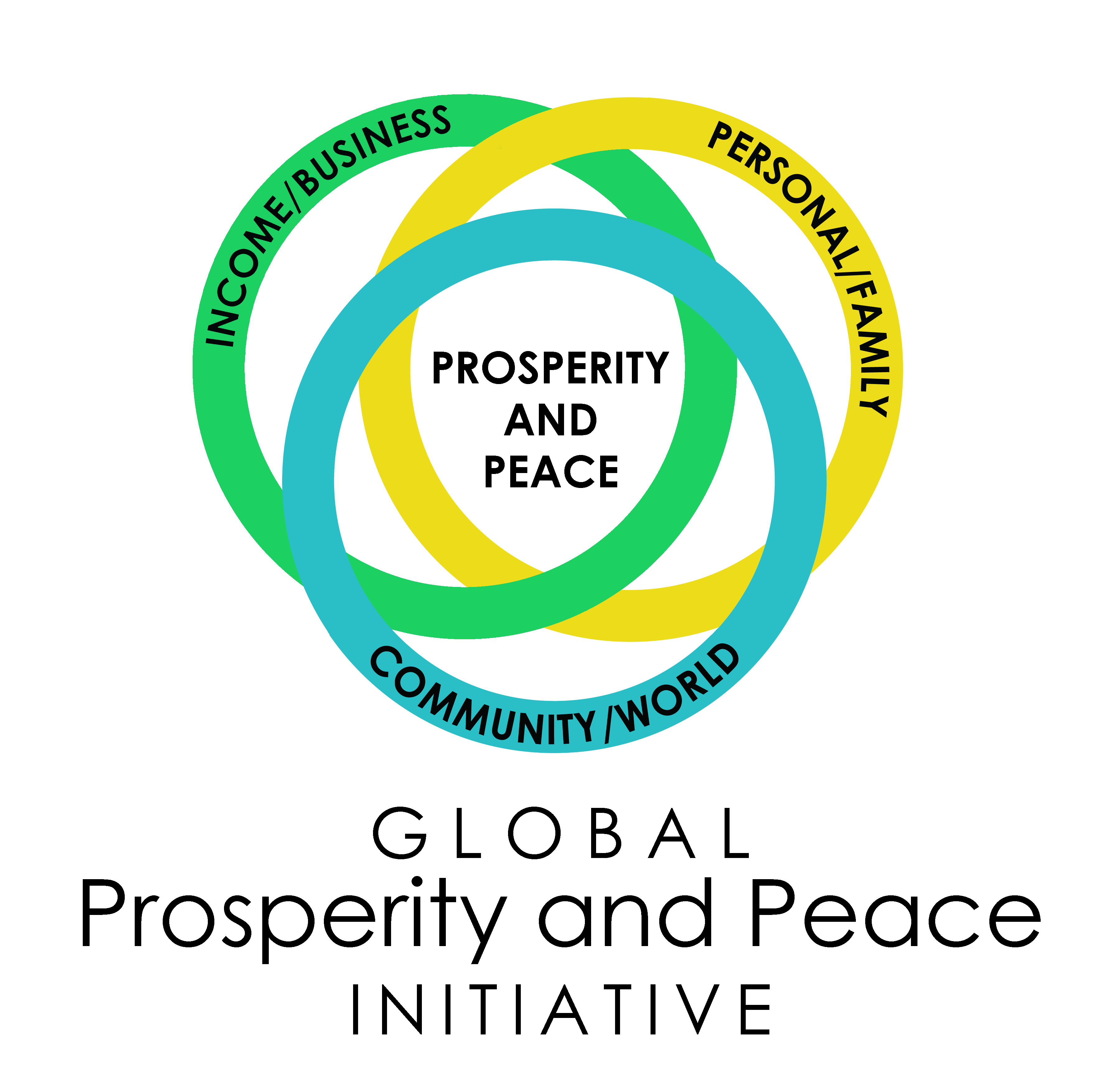 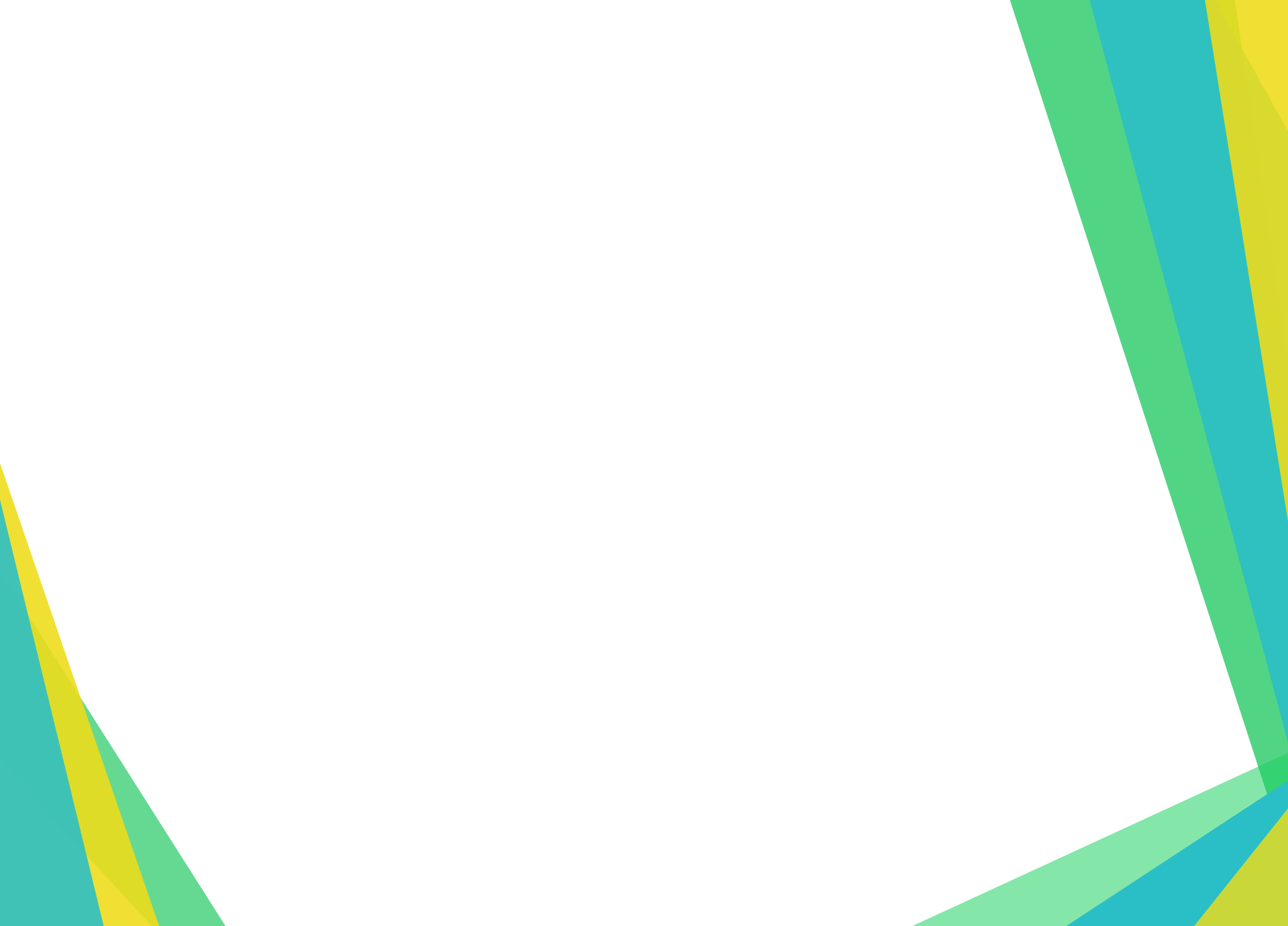 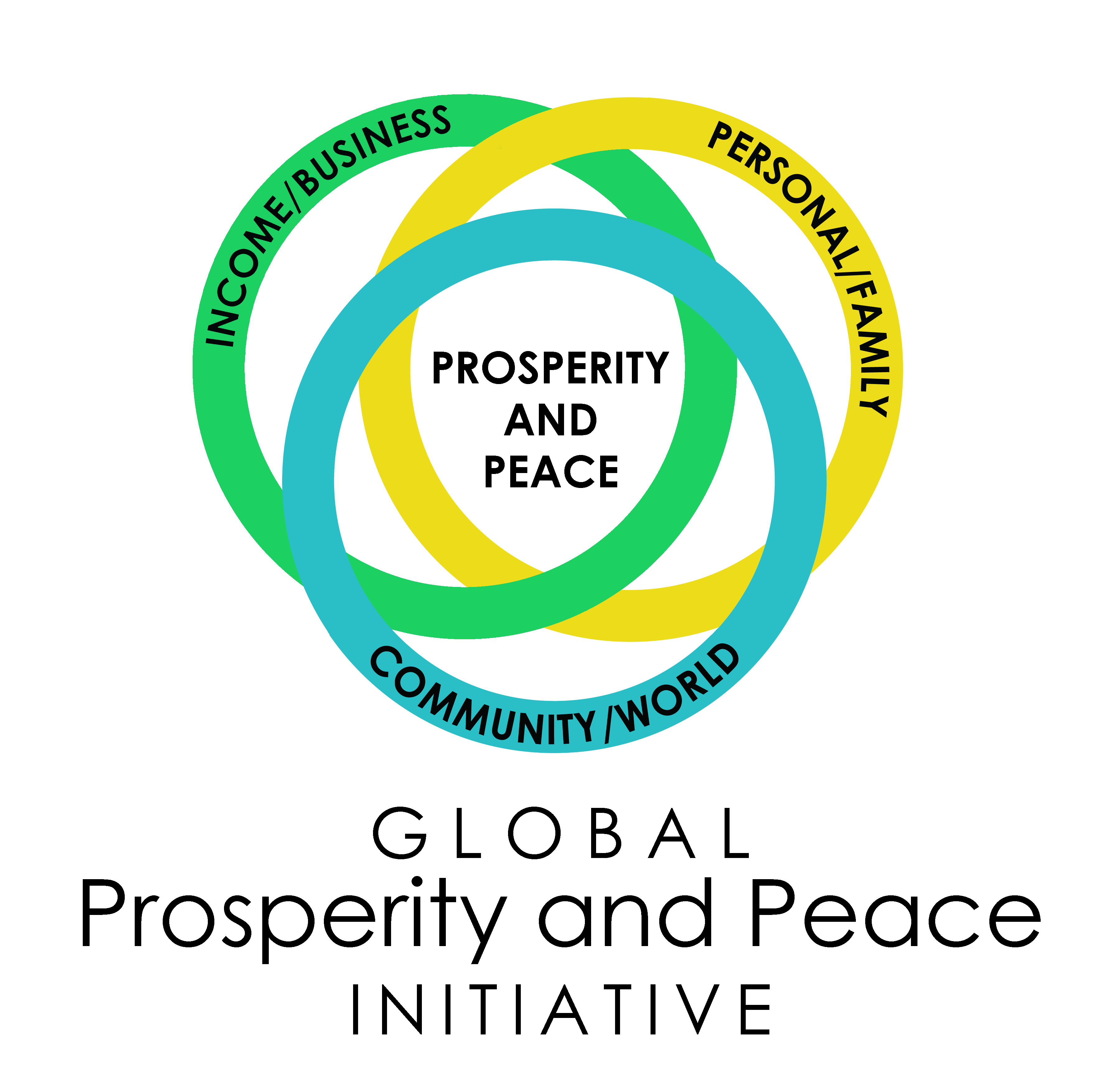 Within each one of us is the strength, the patience, and the passion to create a more loving, prosperous, and peaceful world.
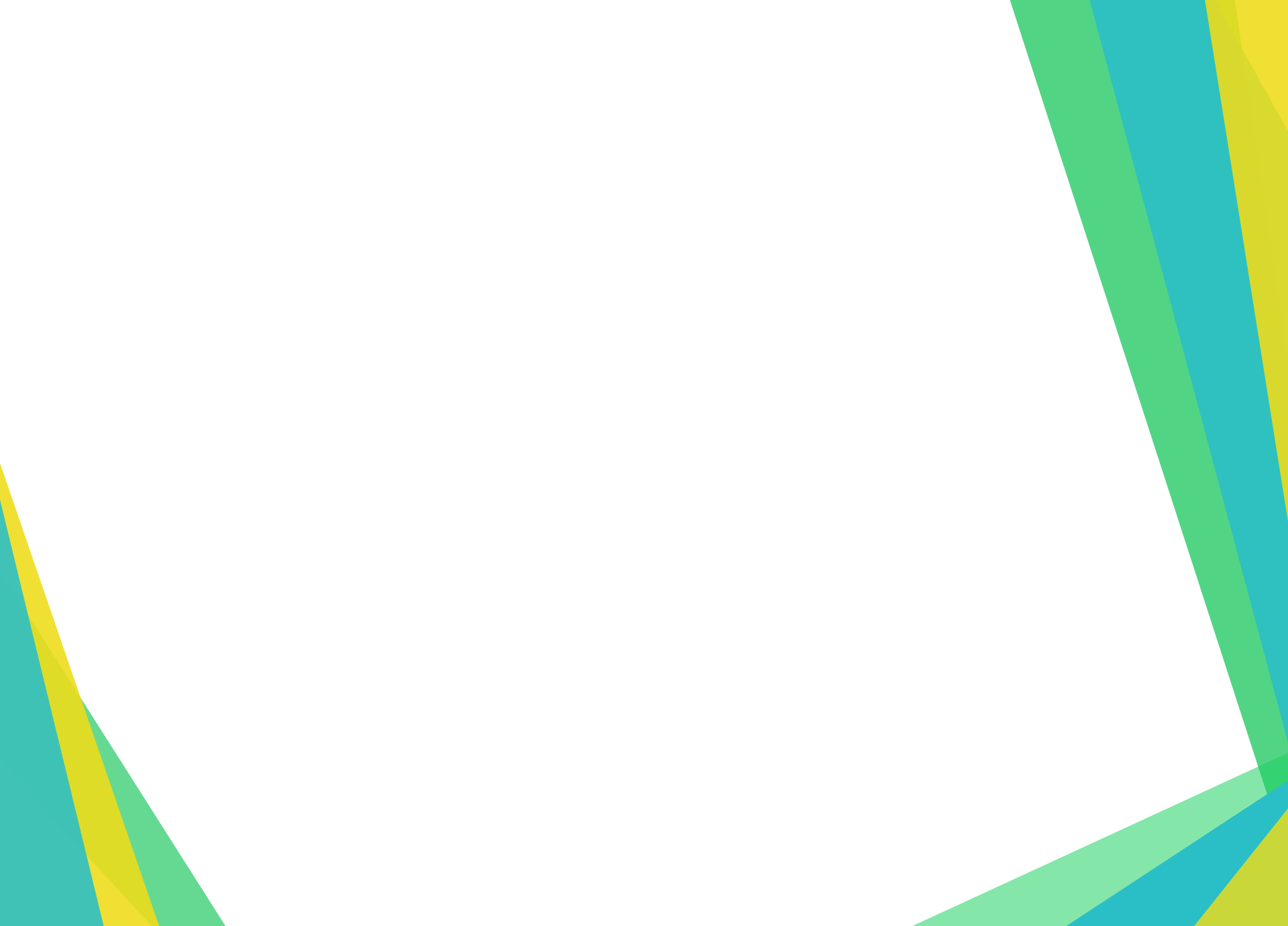 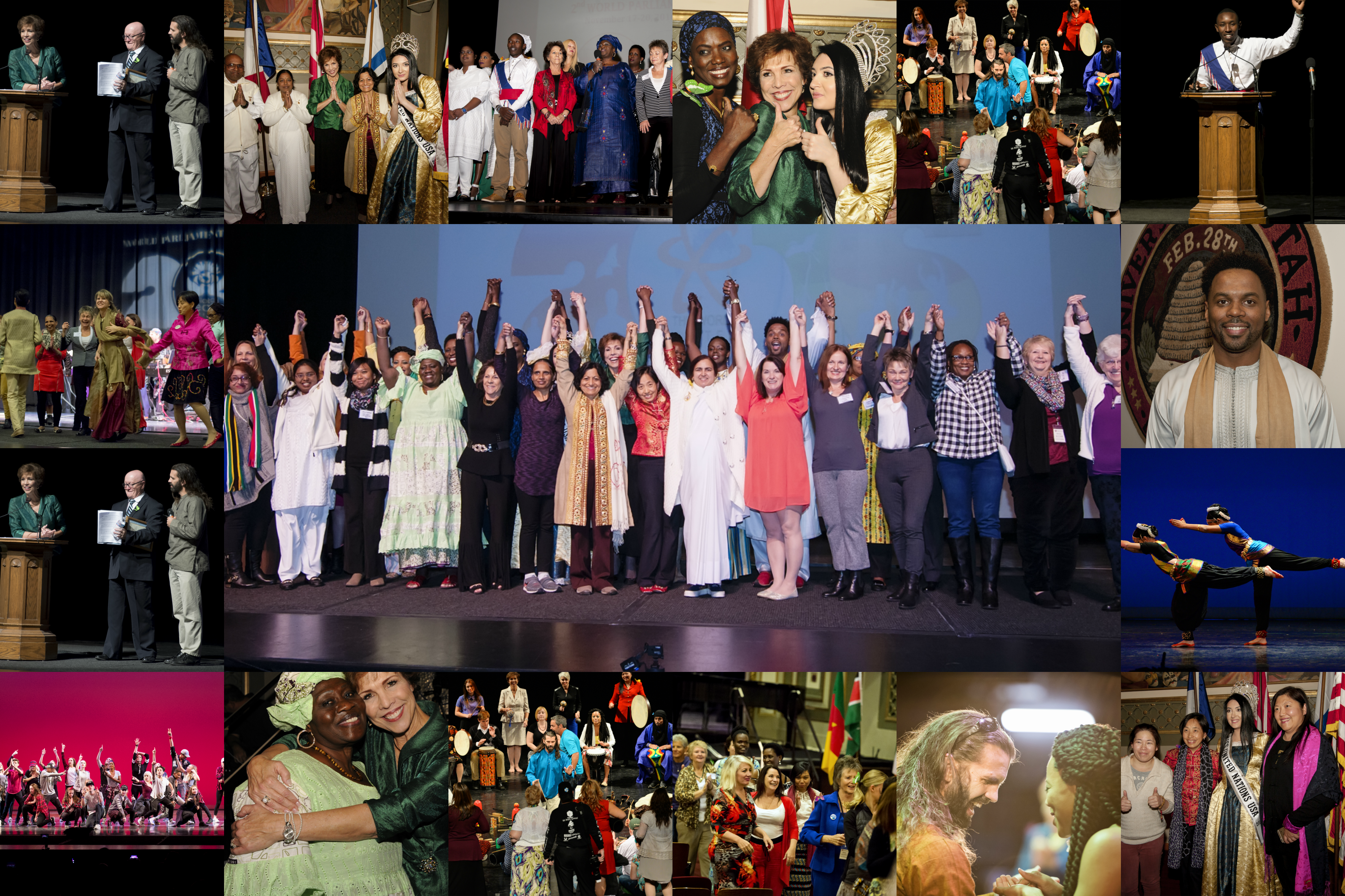 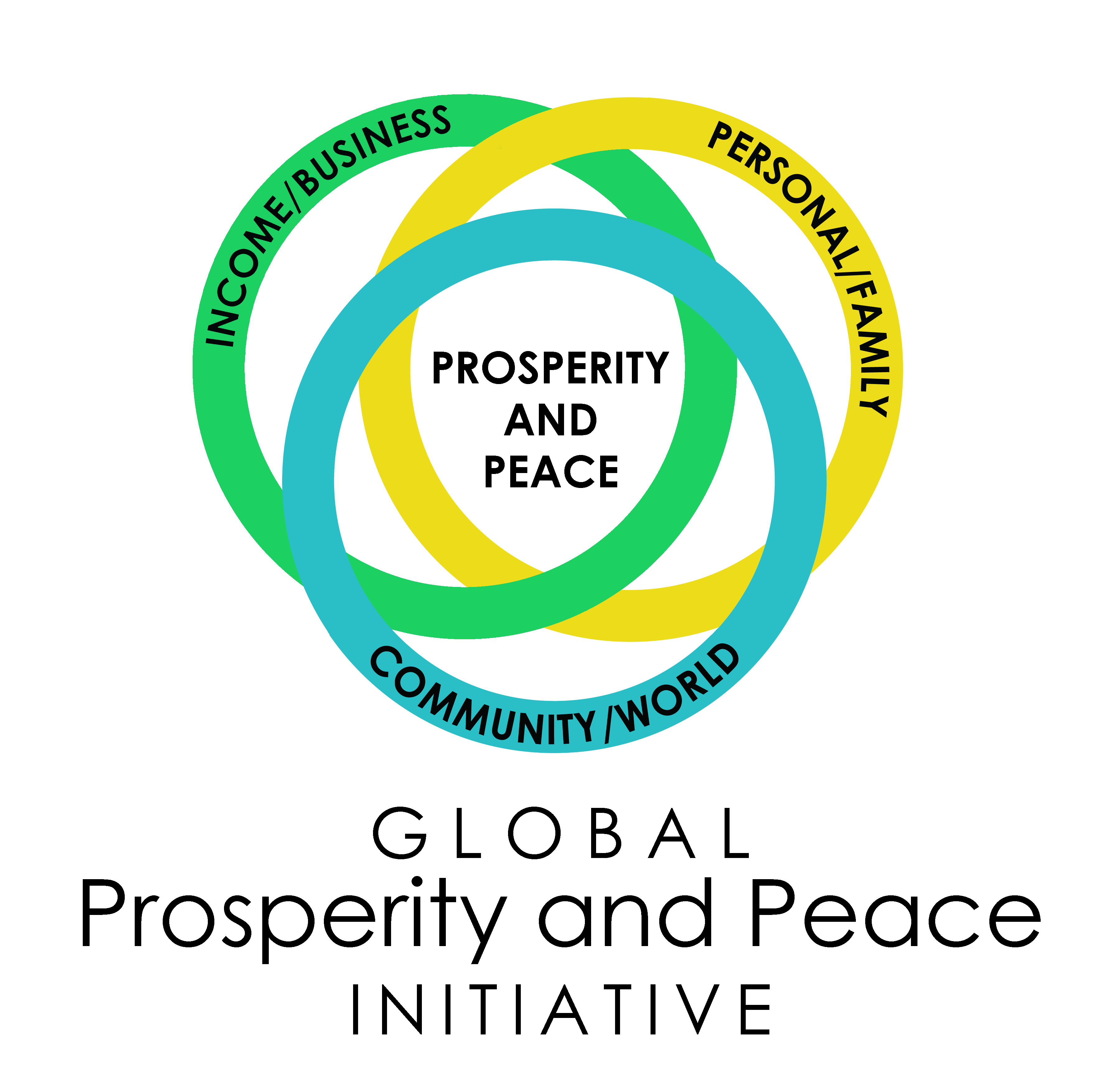 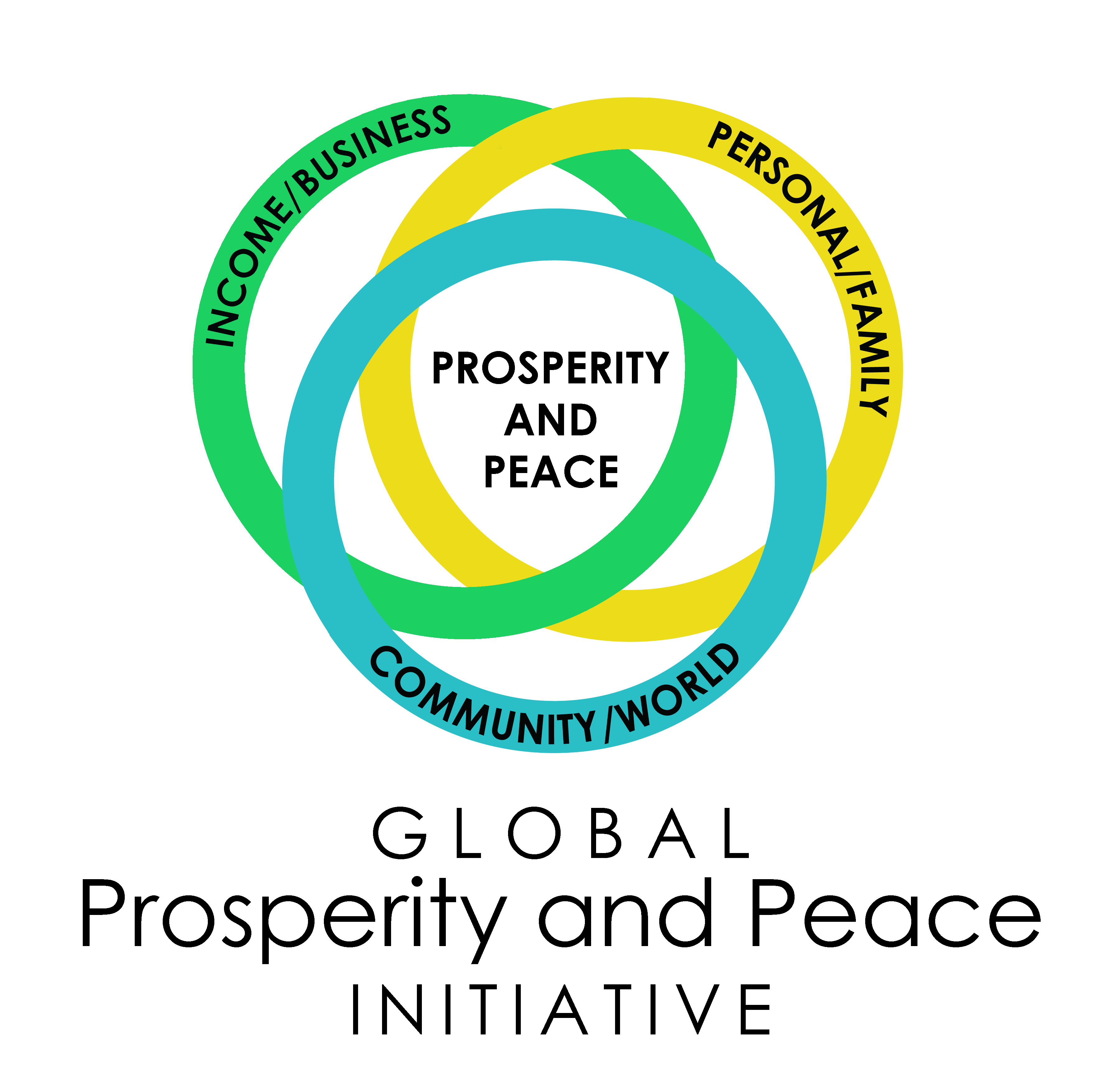 www.ProsperityandPeace.org